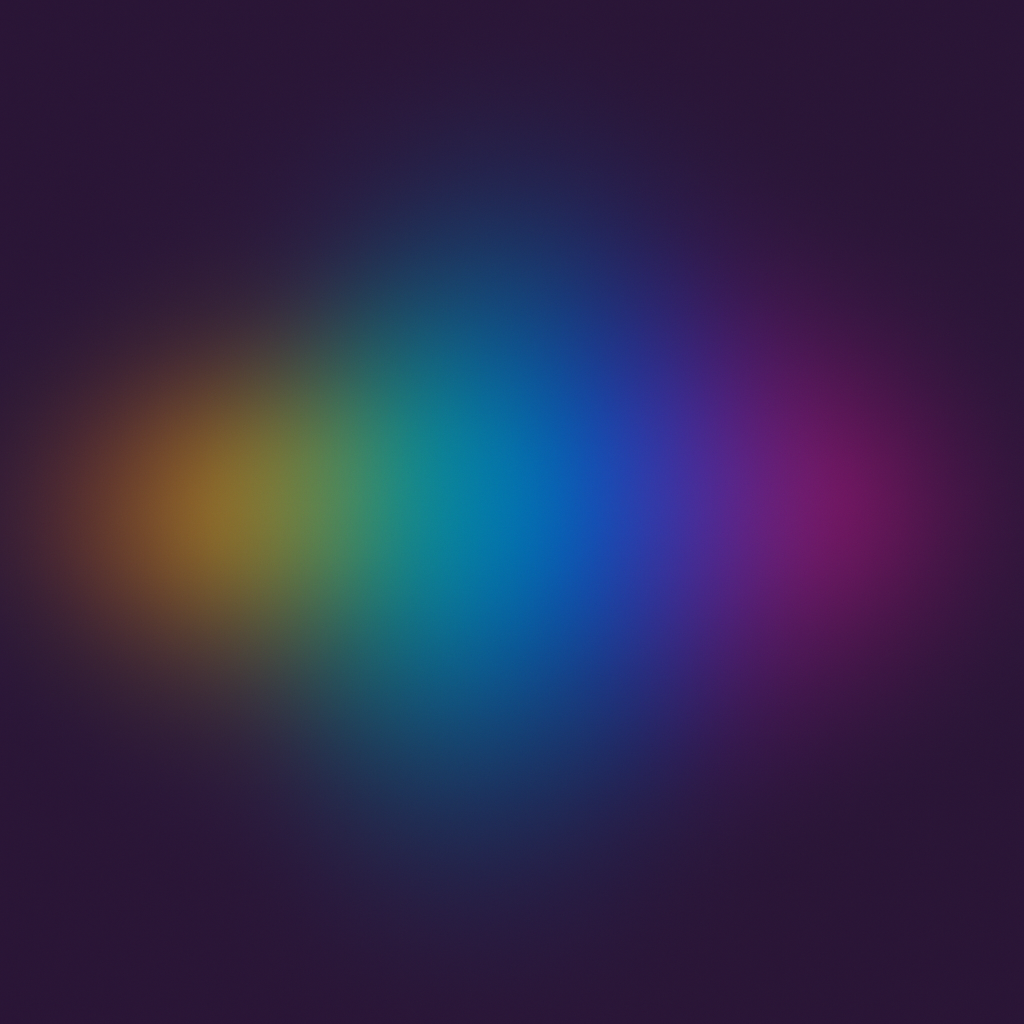 Reading Between and Behind the Lines: Using AI to understand the hidden messages in photos and pictures
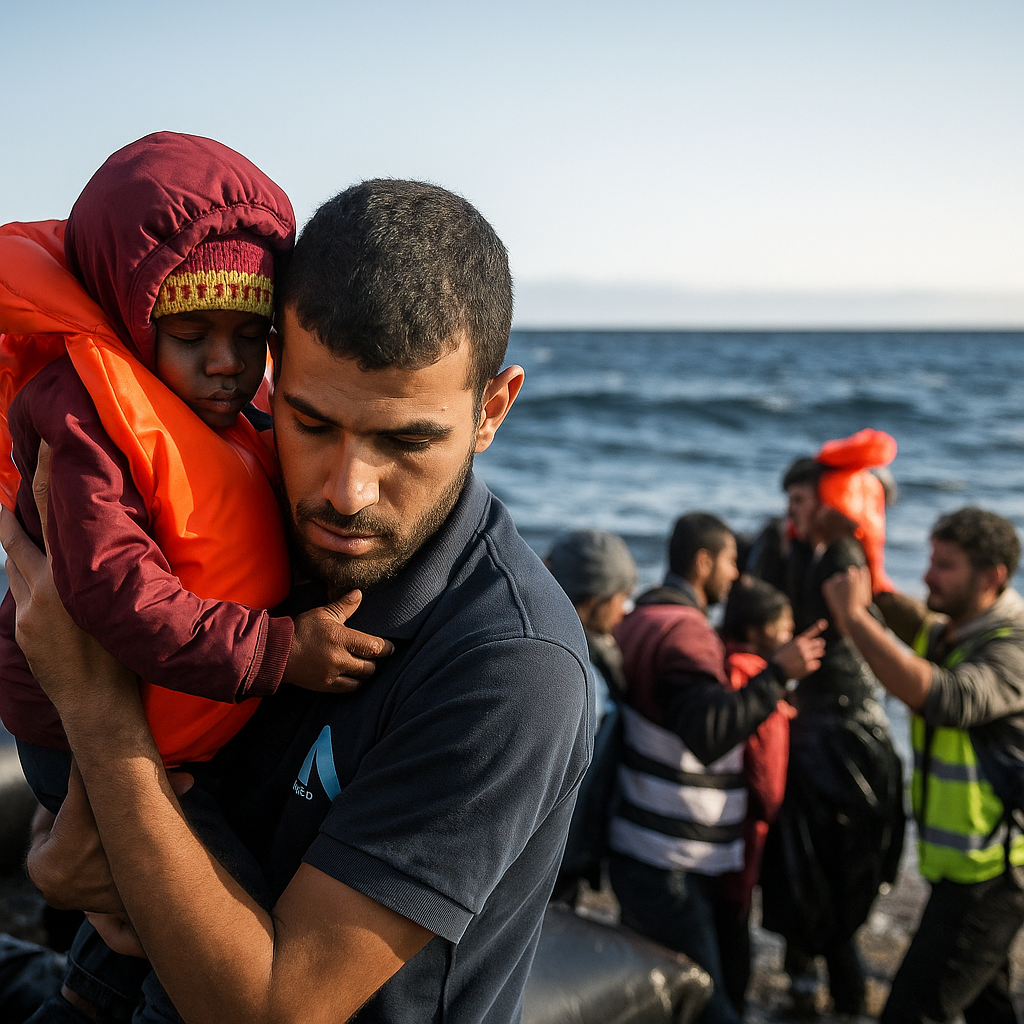 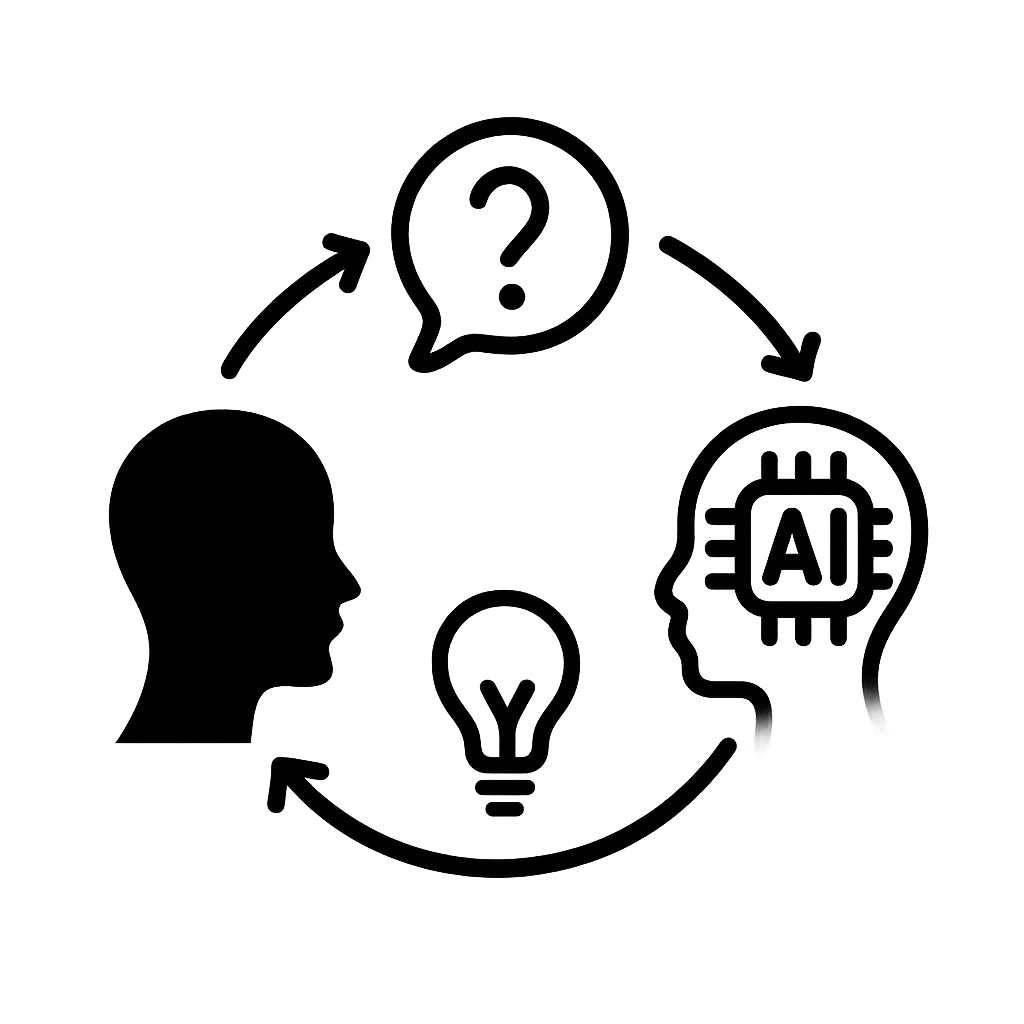 Reading Between and Behind the Lines:
Using AI to understand the hidden messages in photos and pictures
In this lesson, we will use AI as a “thinking partner” to help us understand hidden messages and bias in news images.

Working with AI can help us build stronger thinking skills and look more closely at images in the media.
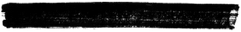 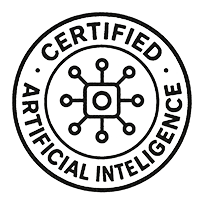 TRAIL.scot
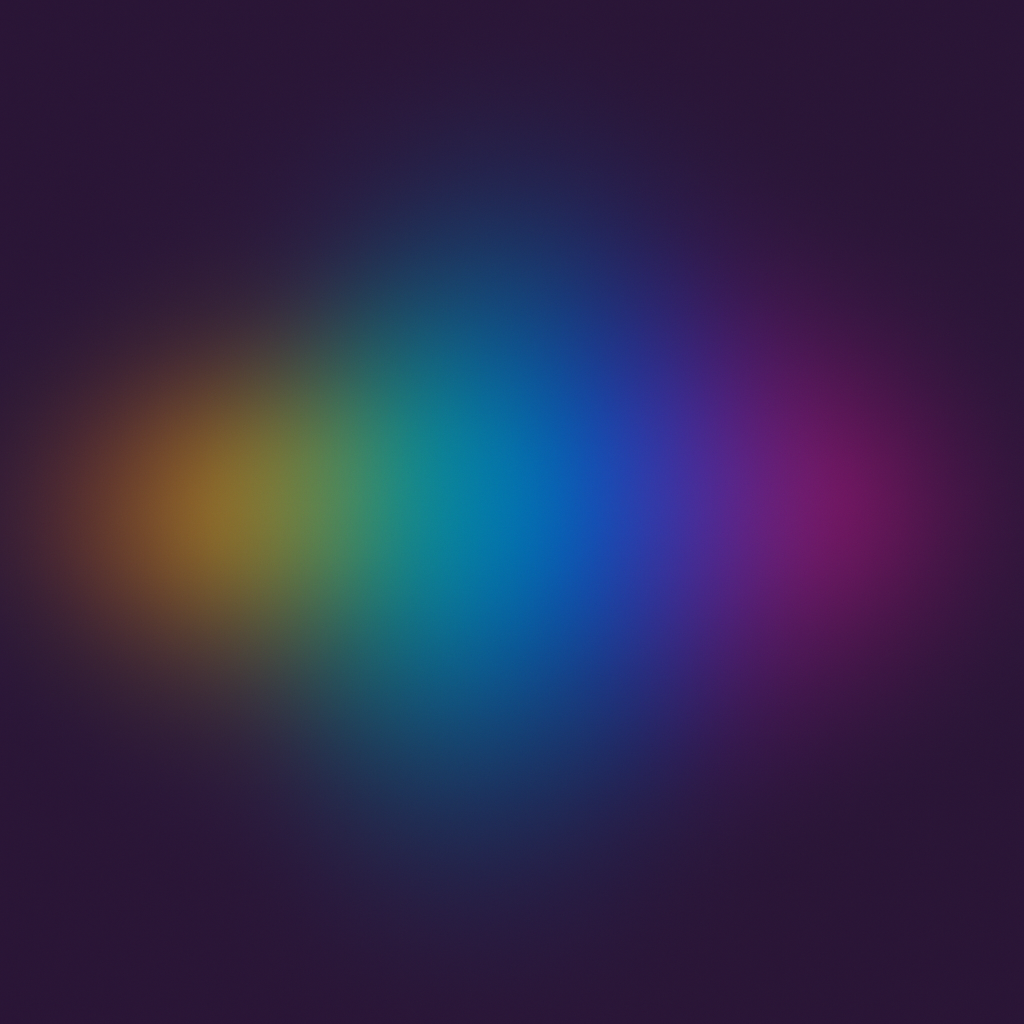 Reading Between and Behind the Lines: Using AI to understand the hidden messages in photos and pictures
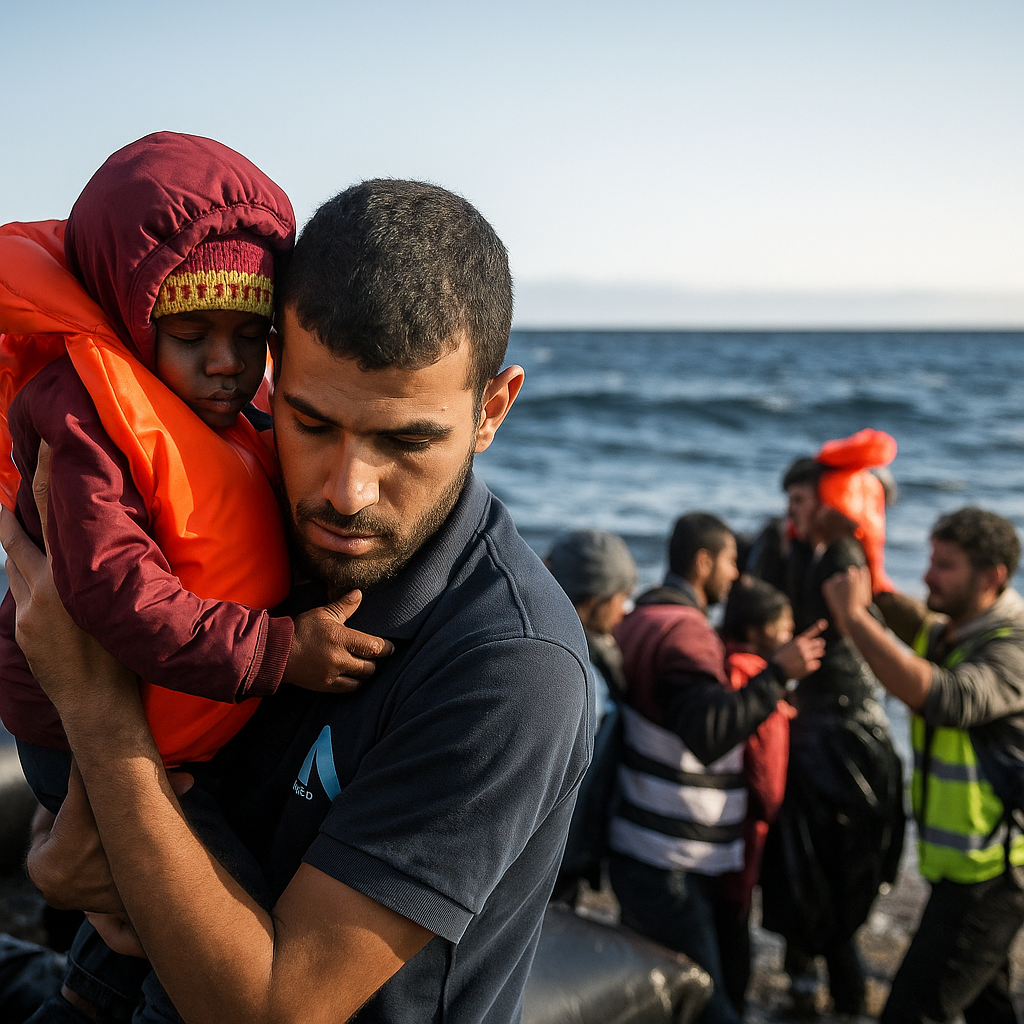 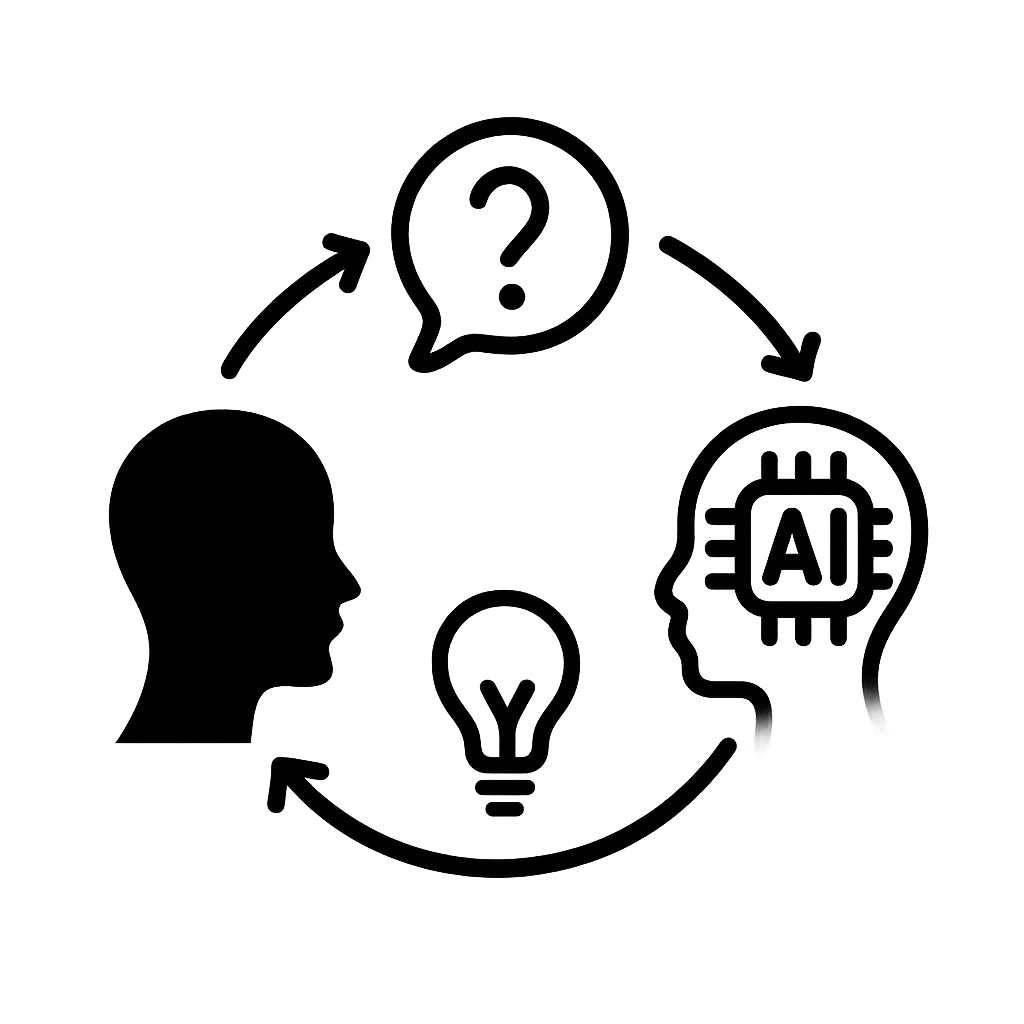 What we are learning:
We are learning how to use AI to analyse and evaluate hidden messages in news images.
How we know we have learned it:
I can describe what I notice in a news image.
I can use AI to explore points of view.
I can use a bias scale to think about how an image might affect opinions. 
I can explain how bias might affect how someone understands an event.
TRAIL.scot
Learning Intention and Success Criteria
Reading Between and Behind the Lines: Using AI to understand the hidden messages in photos and pictures
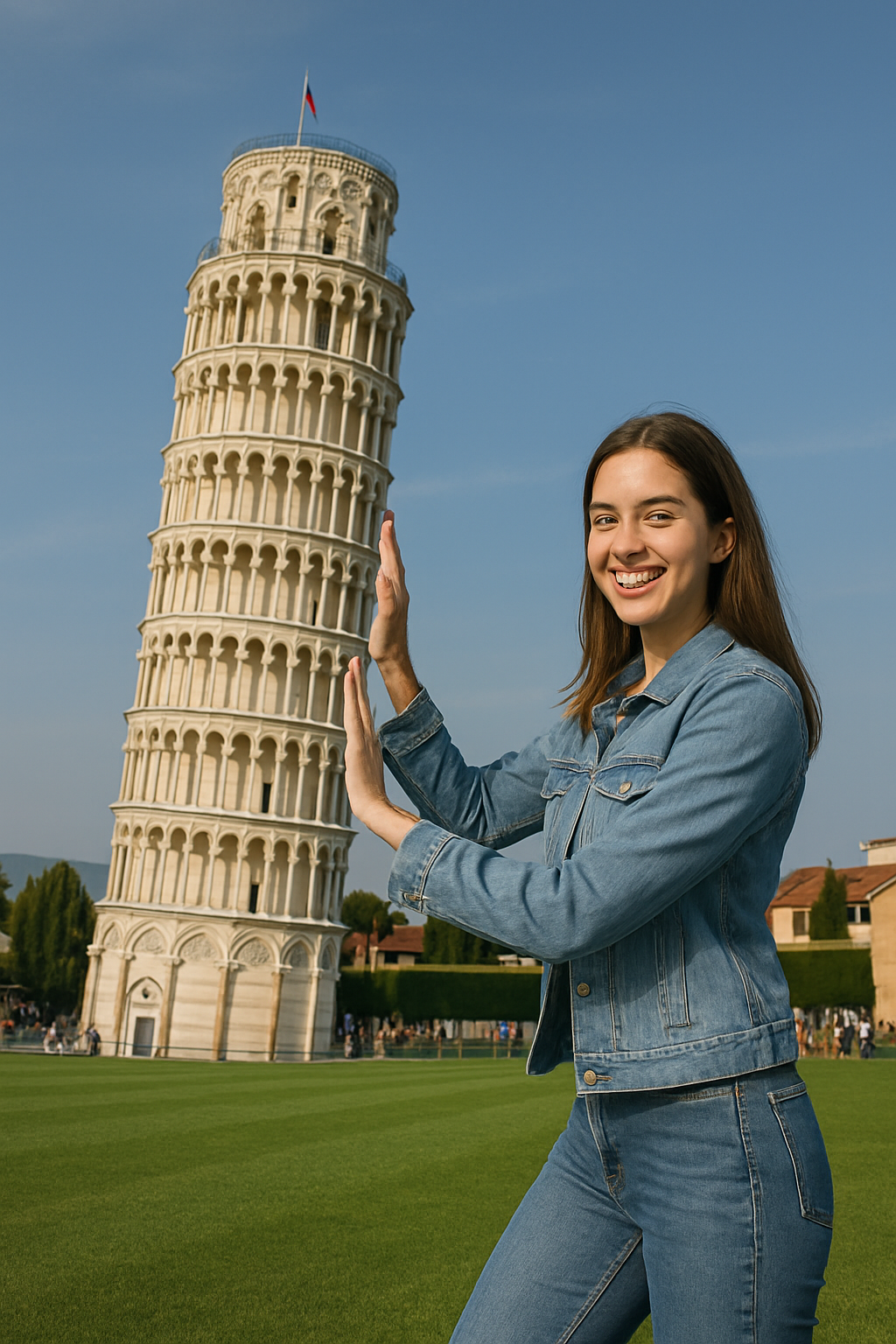 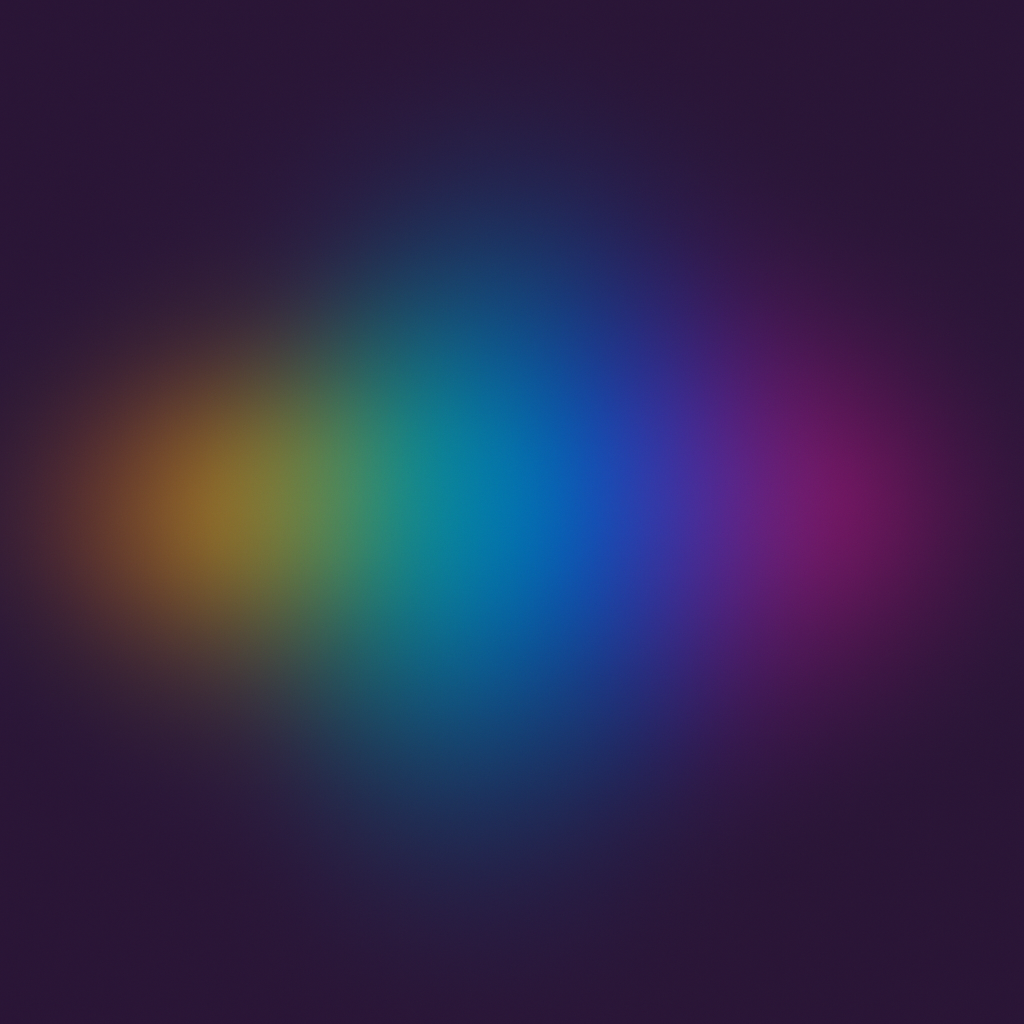 What do you think?
What does this image show or make you think?
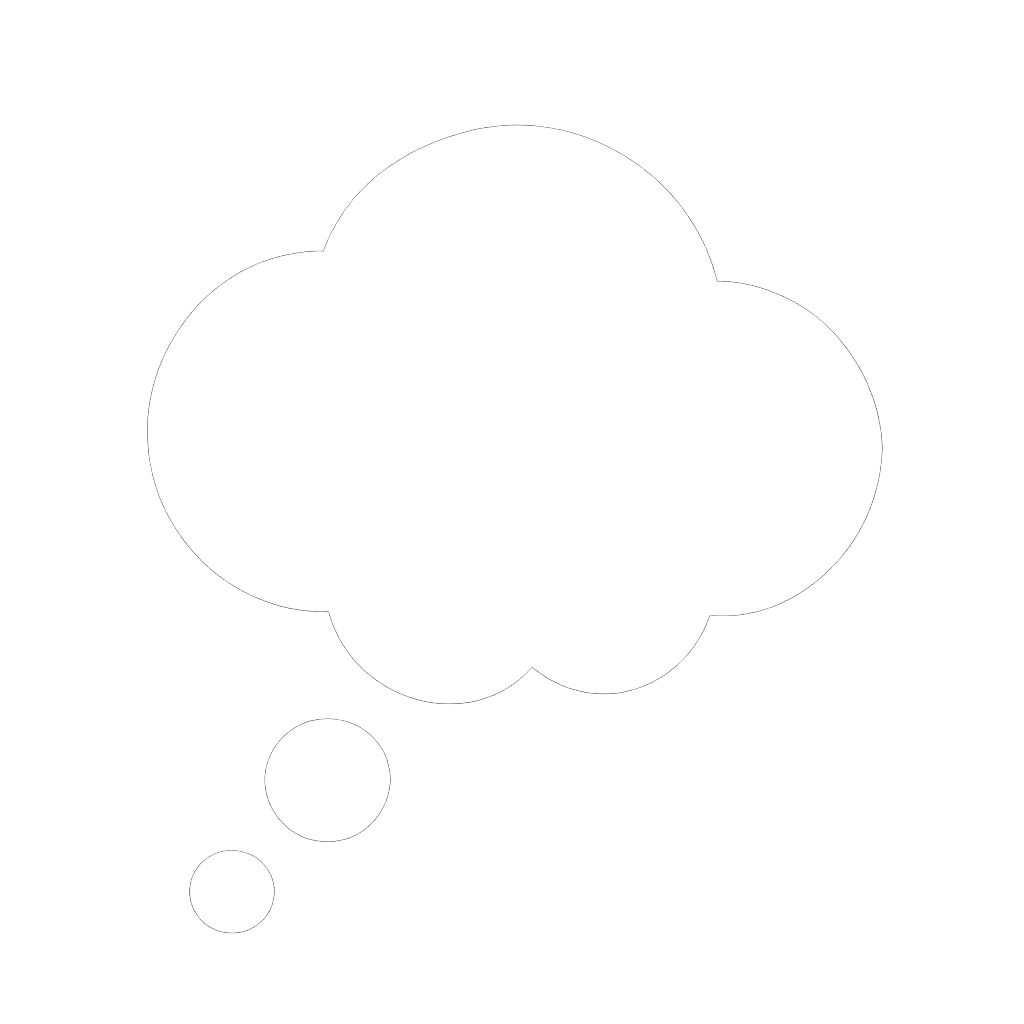 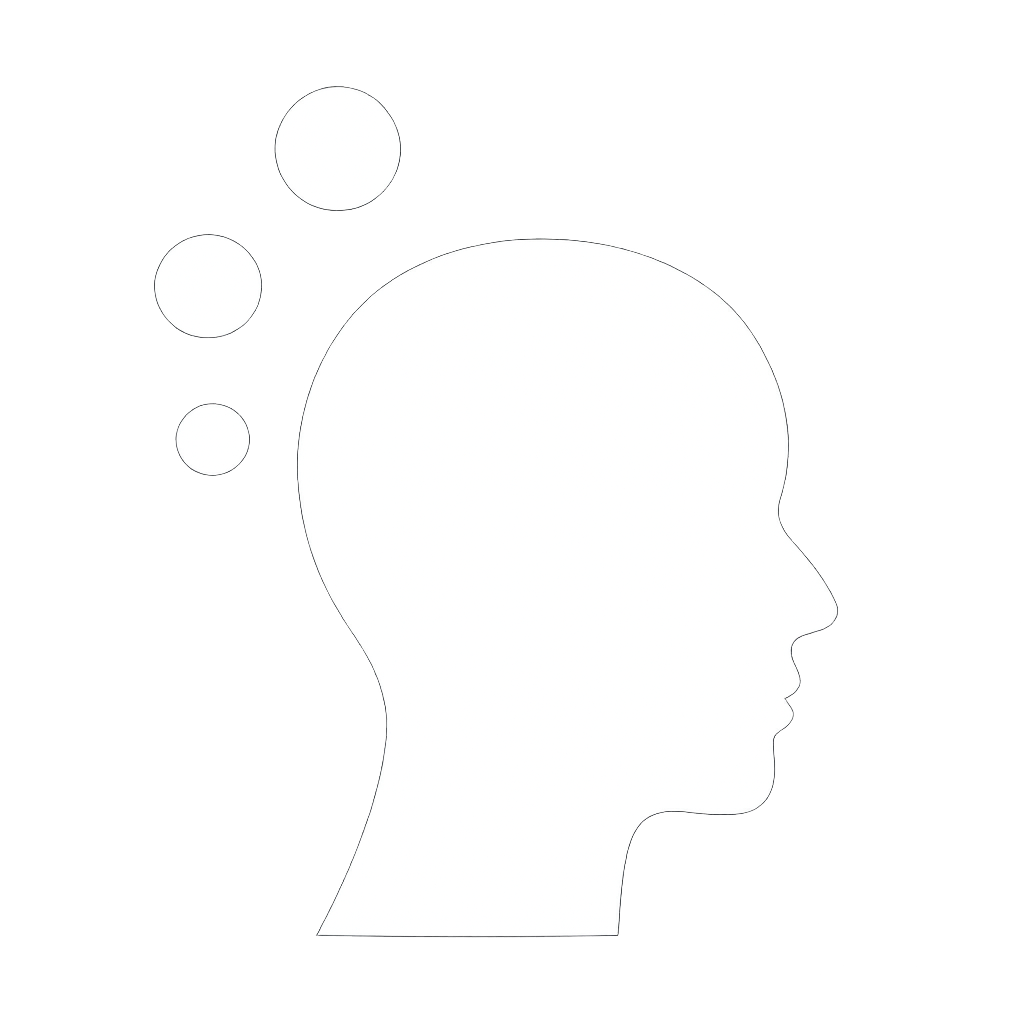 TRAILS.scot
Starter
Reading Between and Behind the Lines: Using AI to understand the hidden messages in photos and pictures
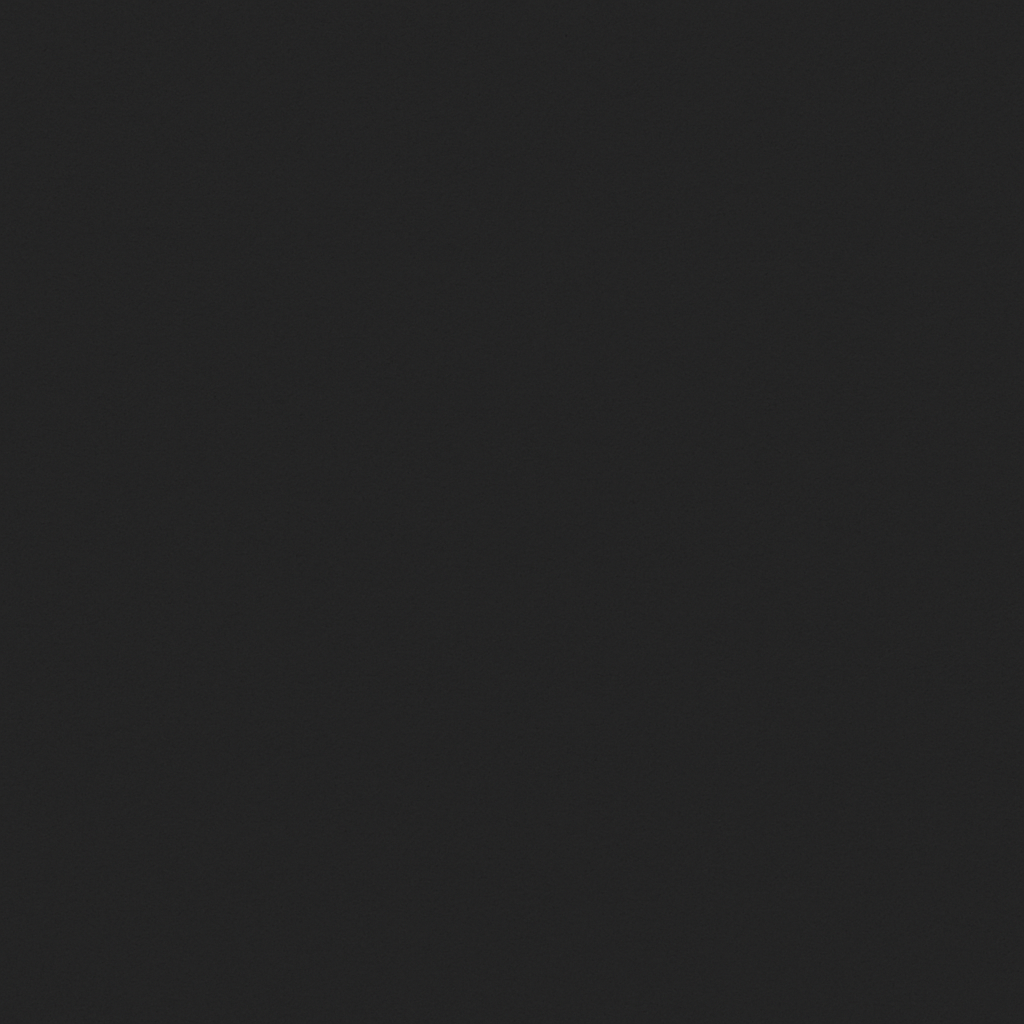 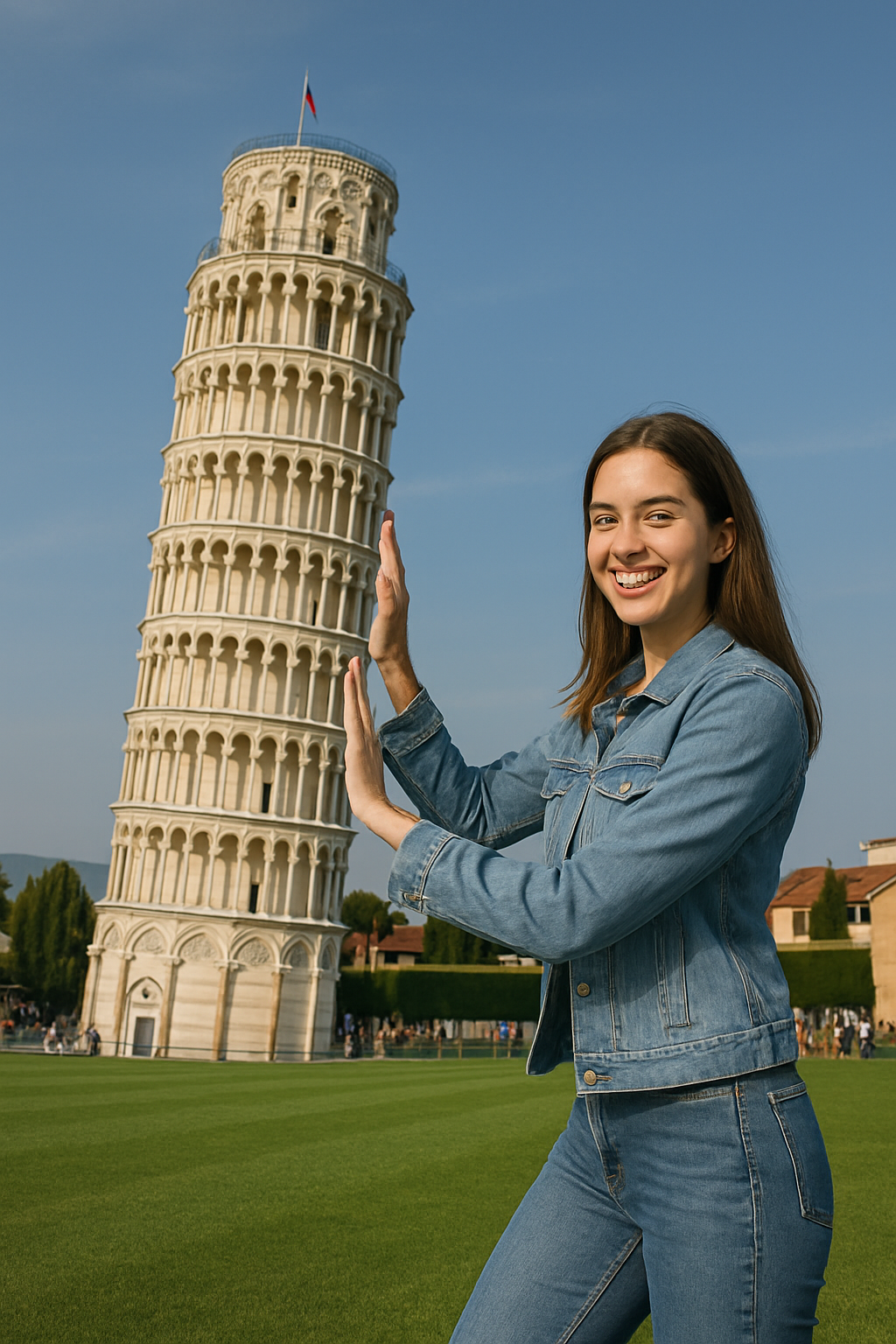 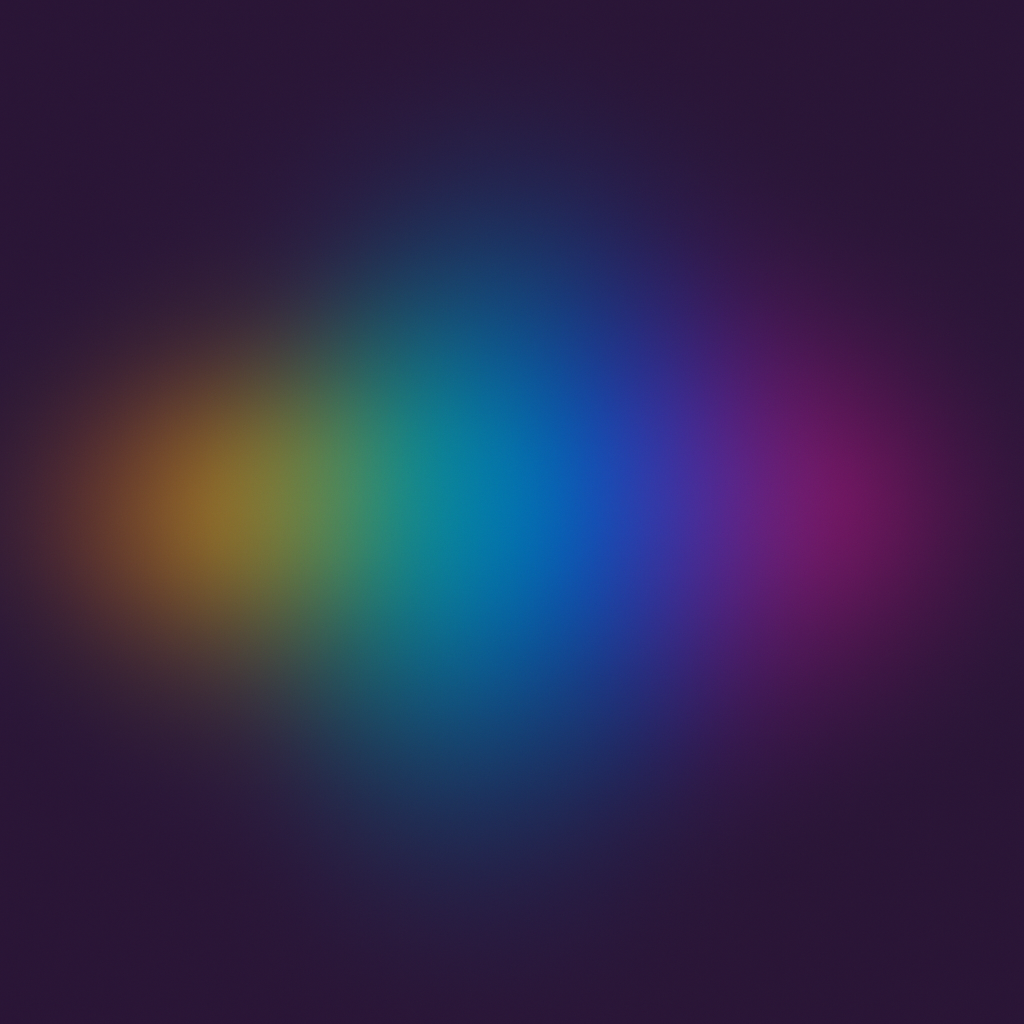 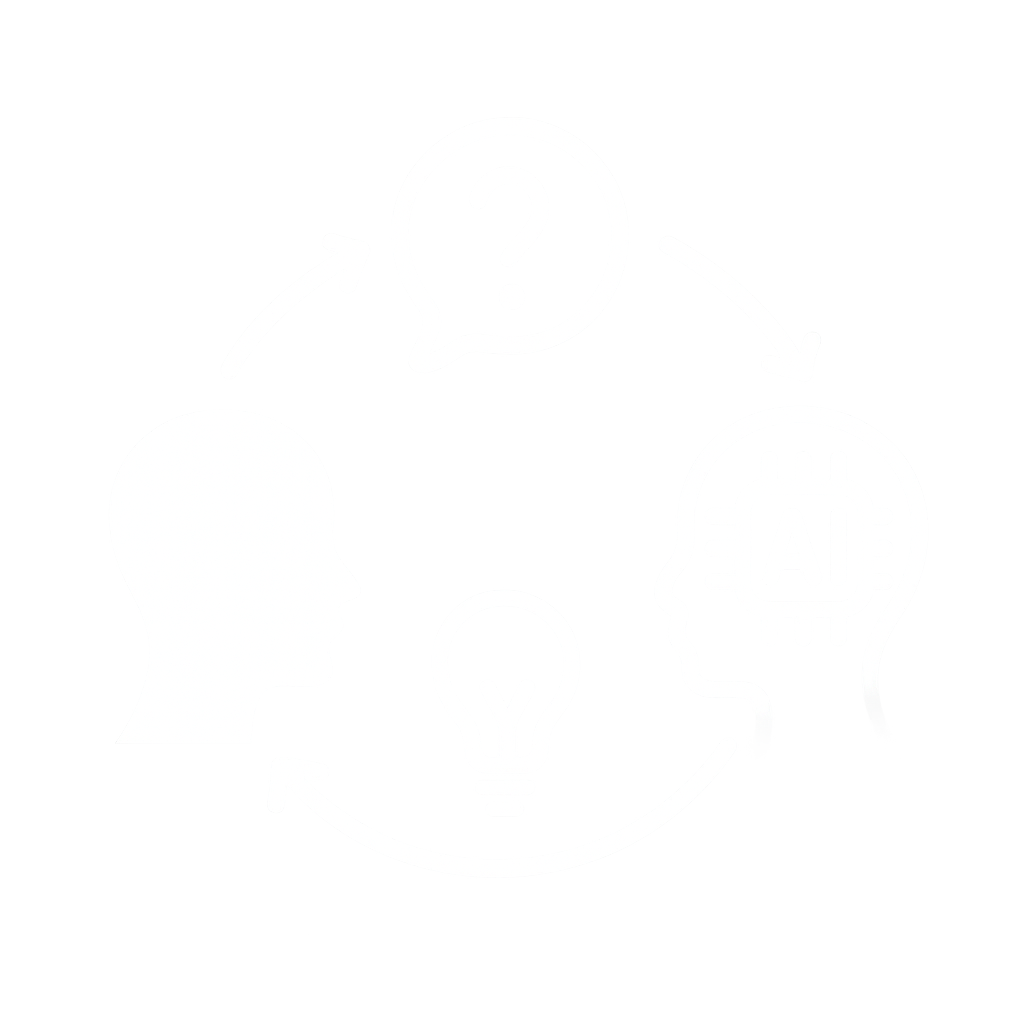 Compare
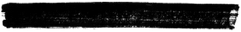 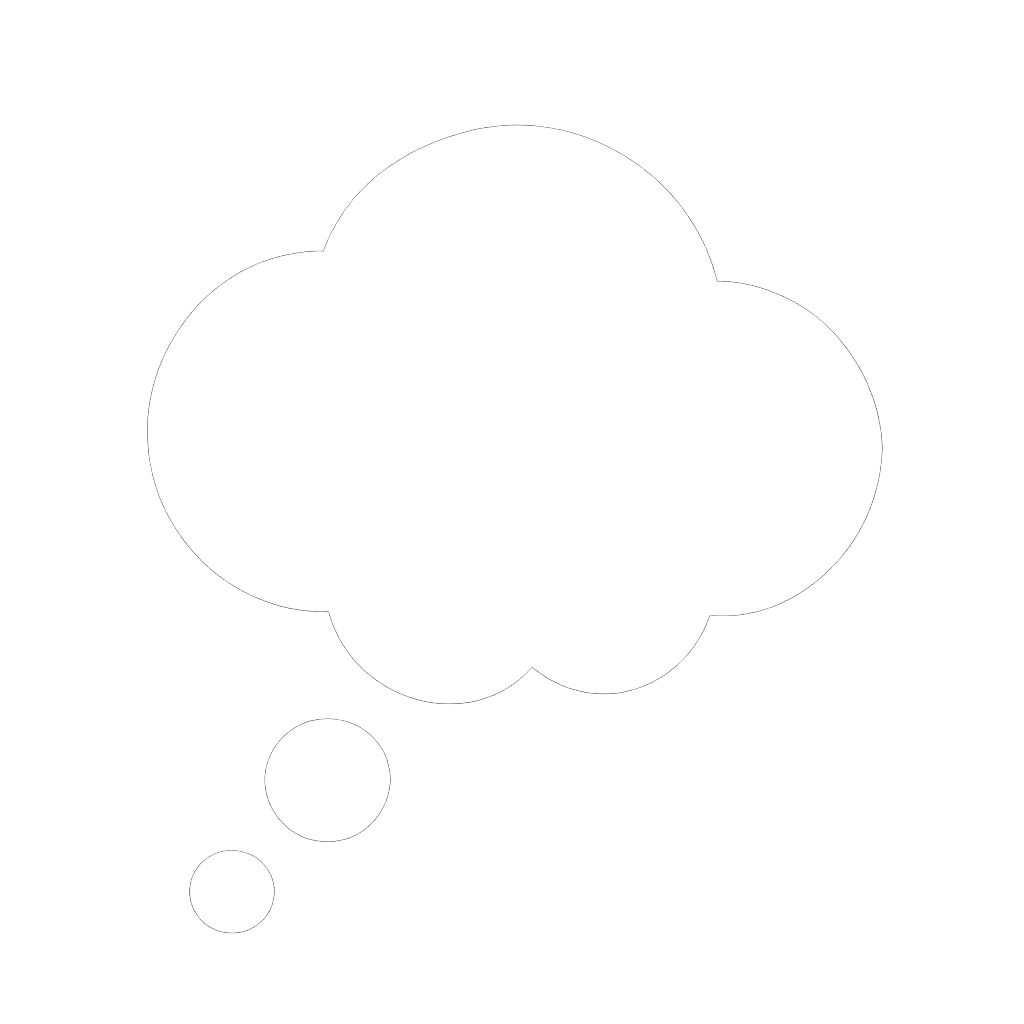 What does AI think?
This photo shows a woman posing to look 
like she’s holding up the Leaning Tower of Pisa. It’s a camera trick called forced perspective, where things far away look close.         Many tourists do this for fun.
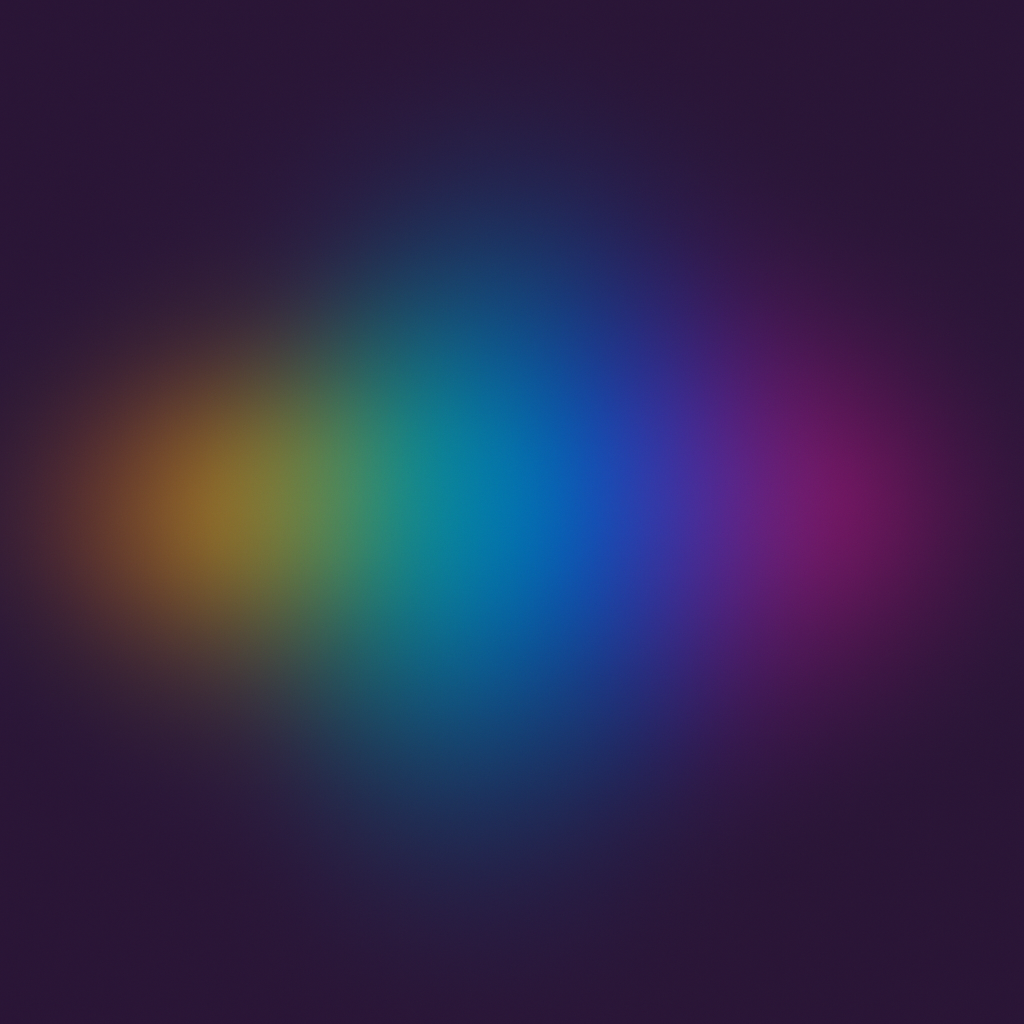 Your thoughts
versus
AI’s thoughts
TRAILS.scot
Starter
Reading Between and Behind the Lines: Using AI to understand the hidden messages in photos and pictures
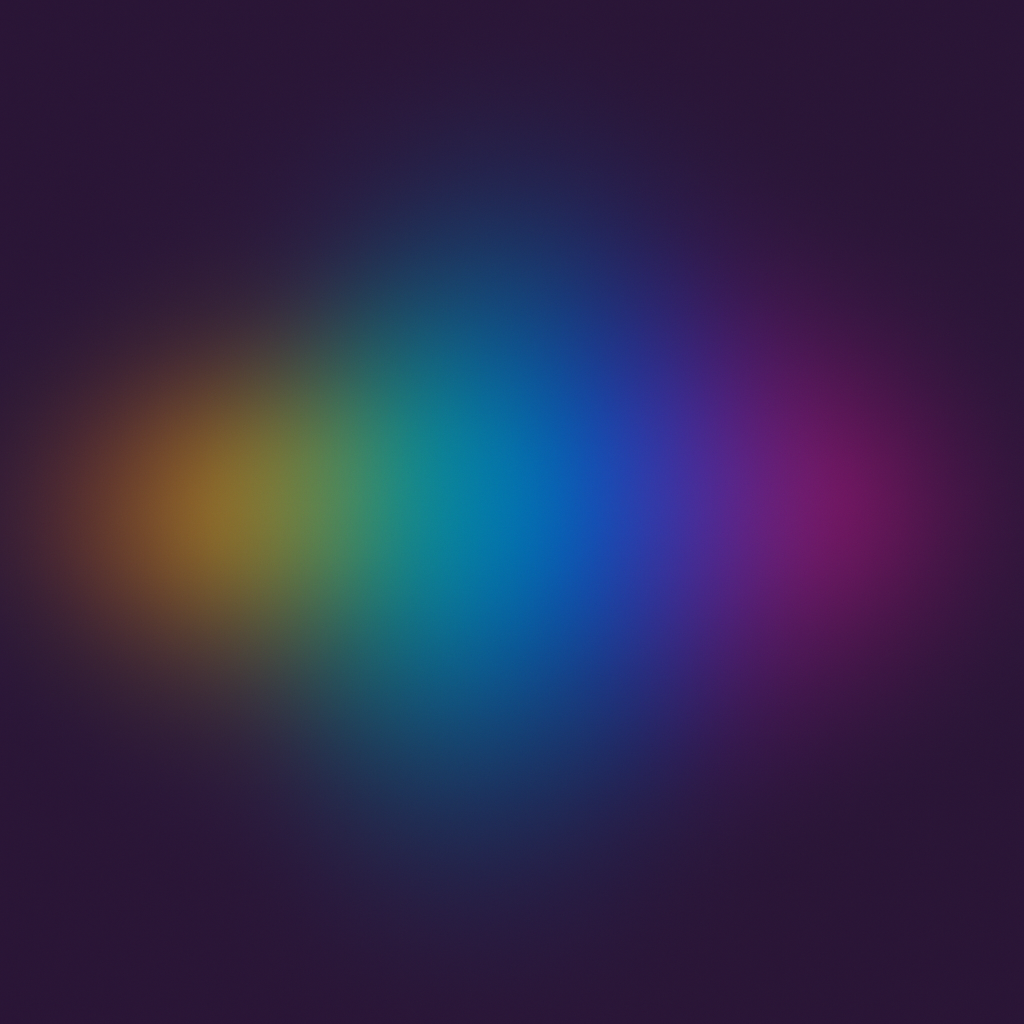 You are finished
TRAILS.scot
Starter
Reading Between and Behind the Lines: Using AI to understand the hidden messages in photos and pictures
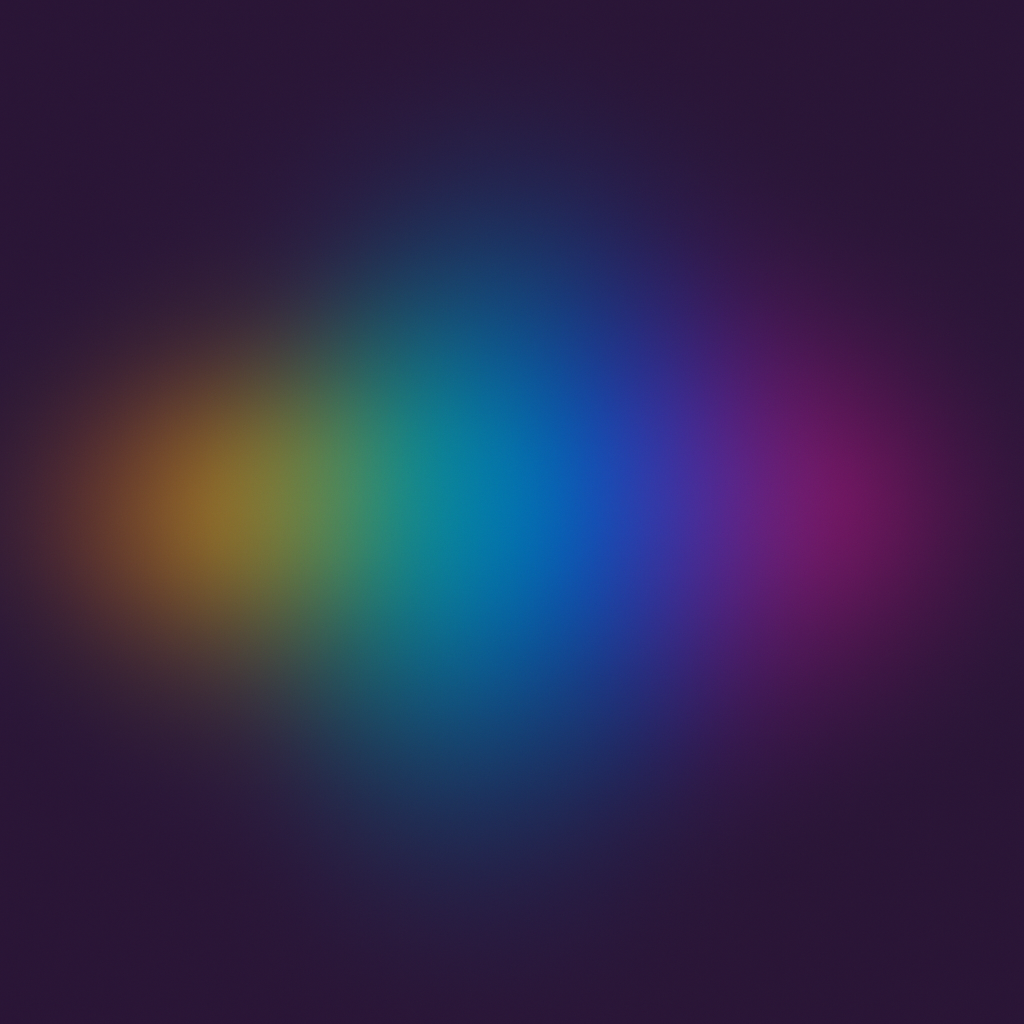 What do you see?
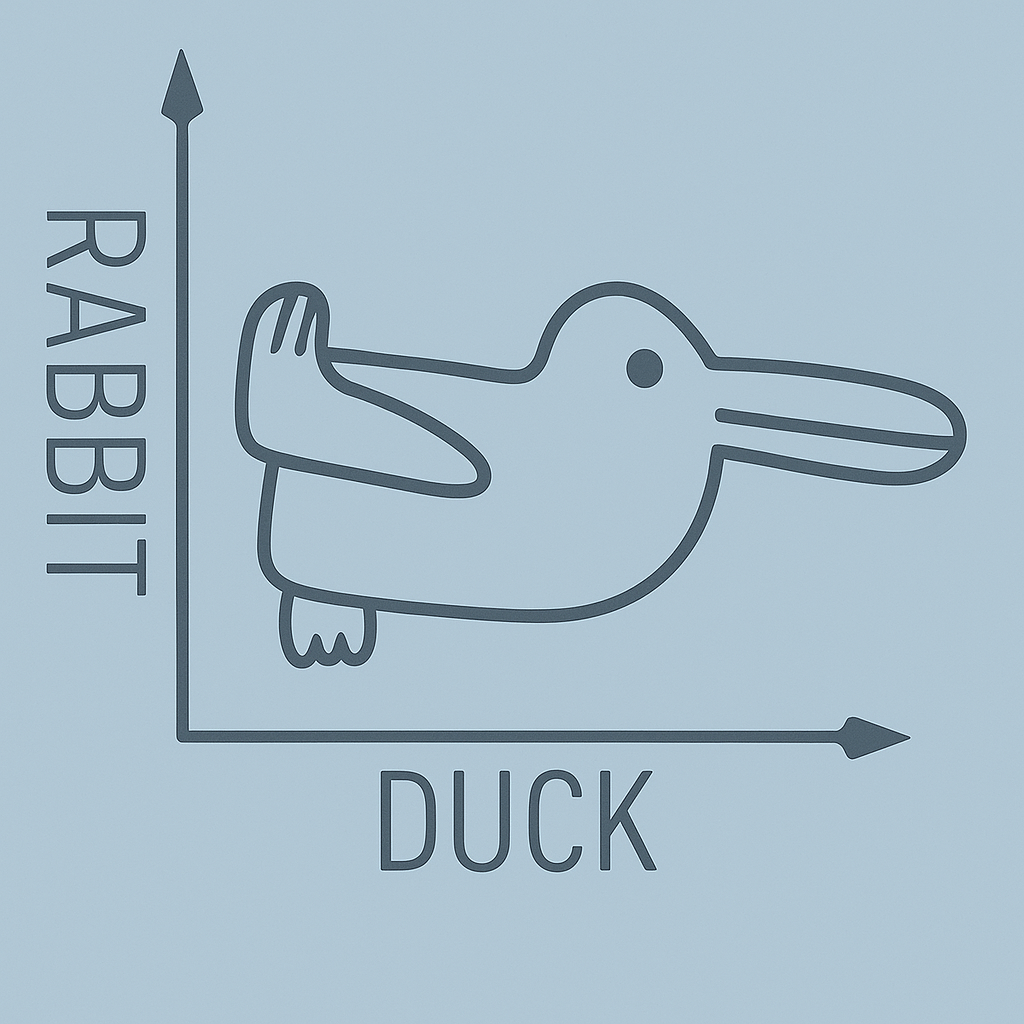 TRAILS.scot
Starter
Reading Between and Behind the Lines: Using AI to understand the hidden messages in photos and pictures
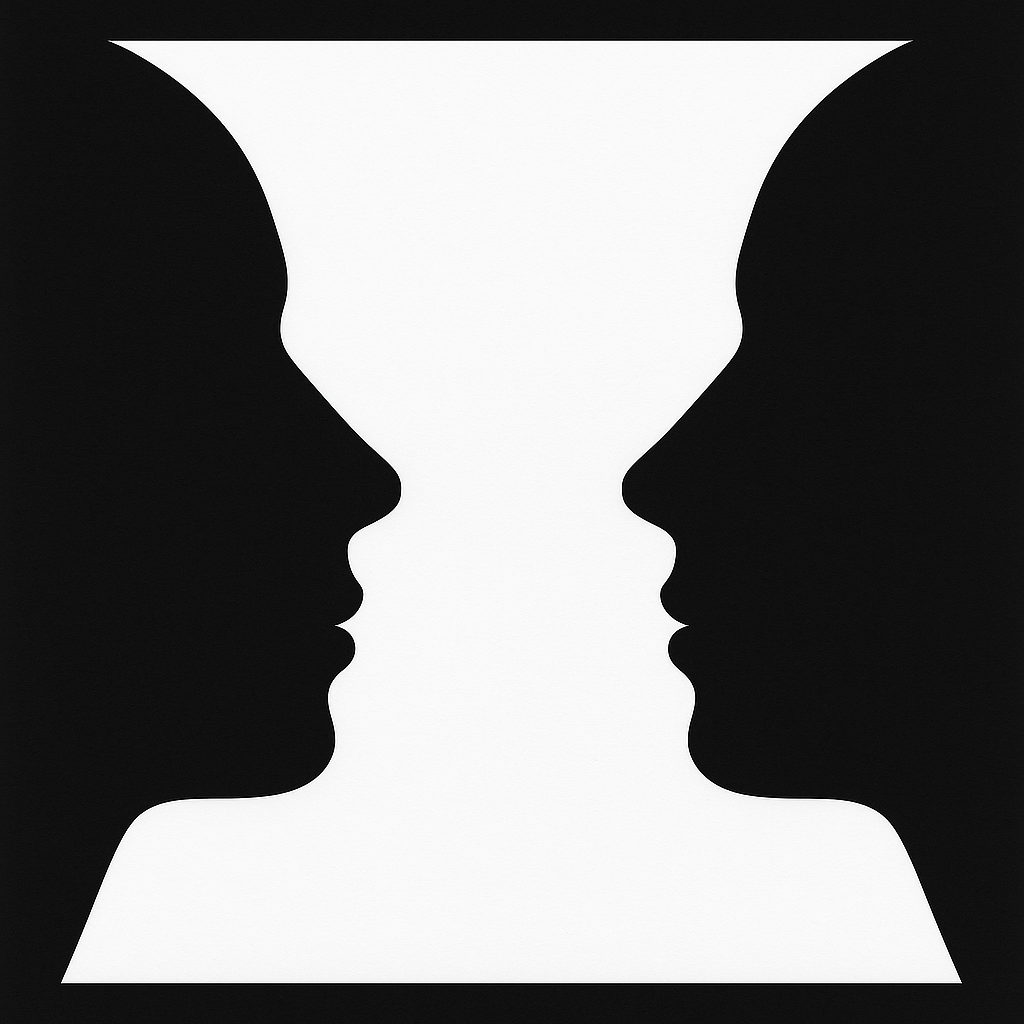 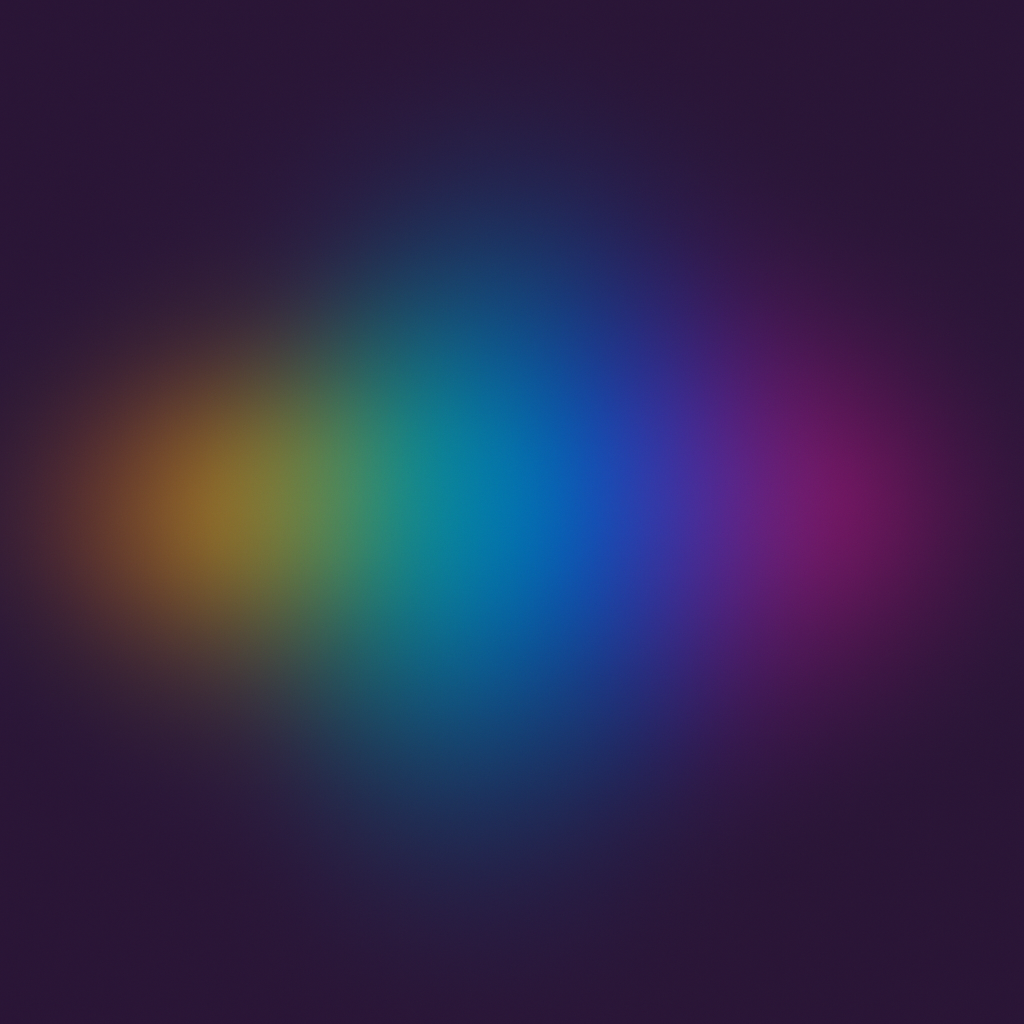 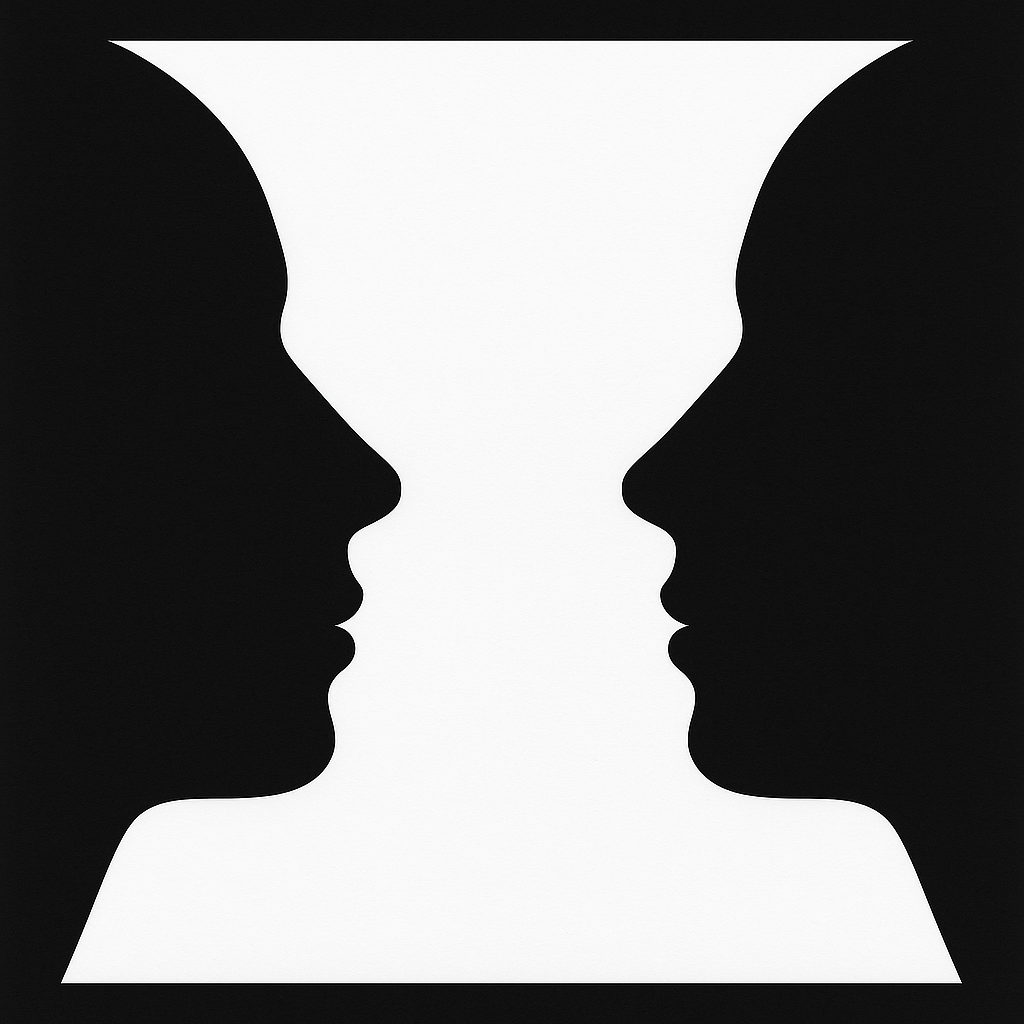 What do you see?
02
03
04
TRAILS.scot
Starter
Reading Between and Behind the Lines: Using AI to understand the hidden messages in photos and pictures
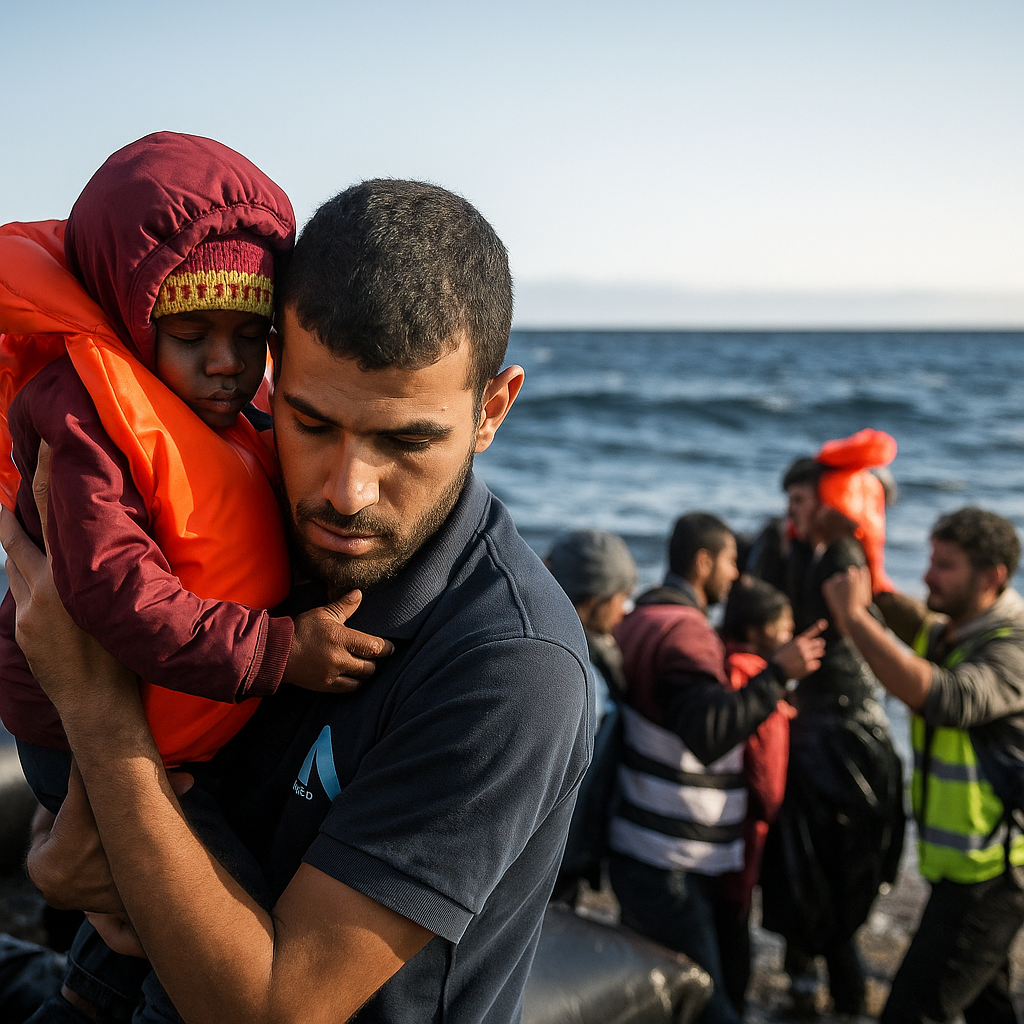 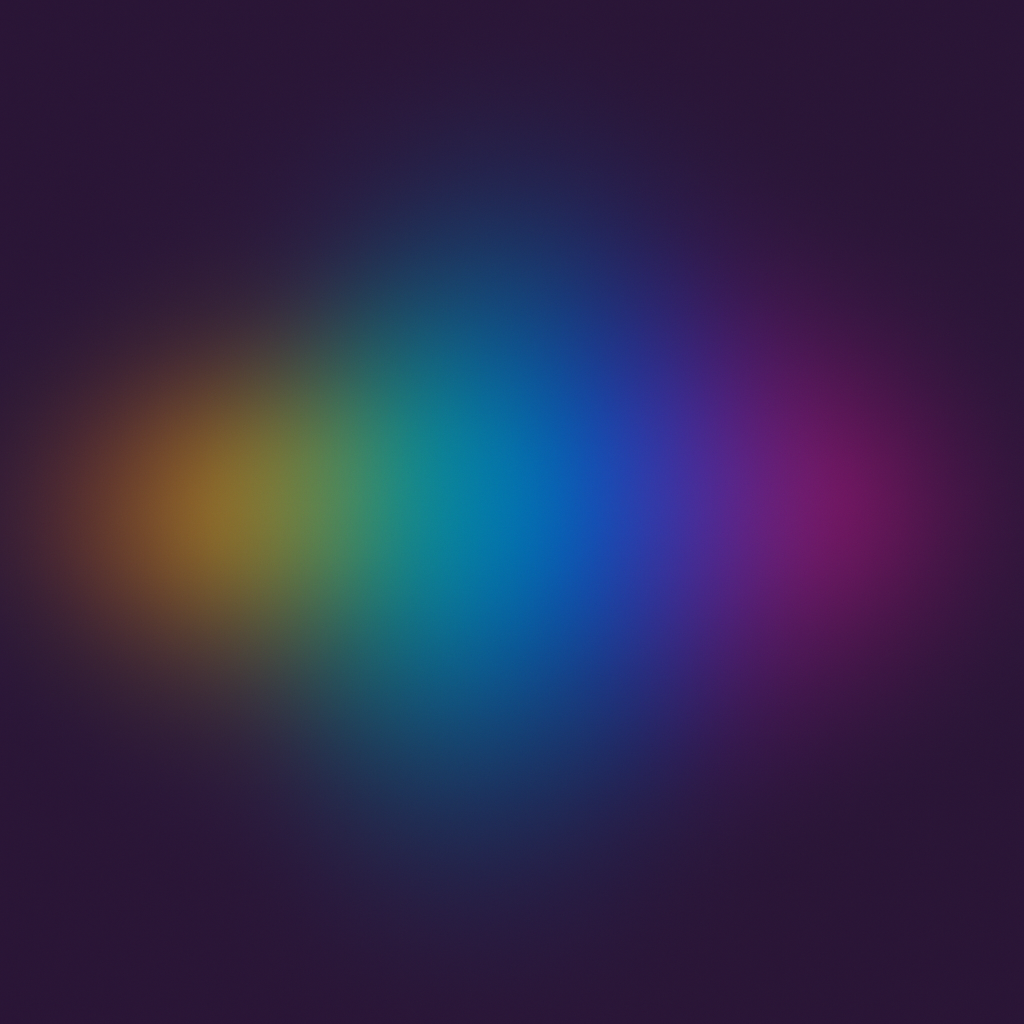 First Thoughts
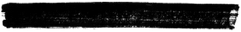 What do you see?
What do you think about when looking at this picture?
What do you think the people might be feeling?
How does the picture make you feel?
Picture 1
TRAILS.scot
Learning Task
Reading Between and Behind the Lines: Using AI to understand the hidden messages in photos and pictures
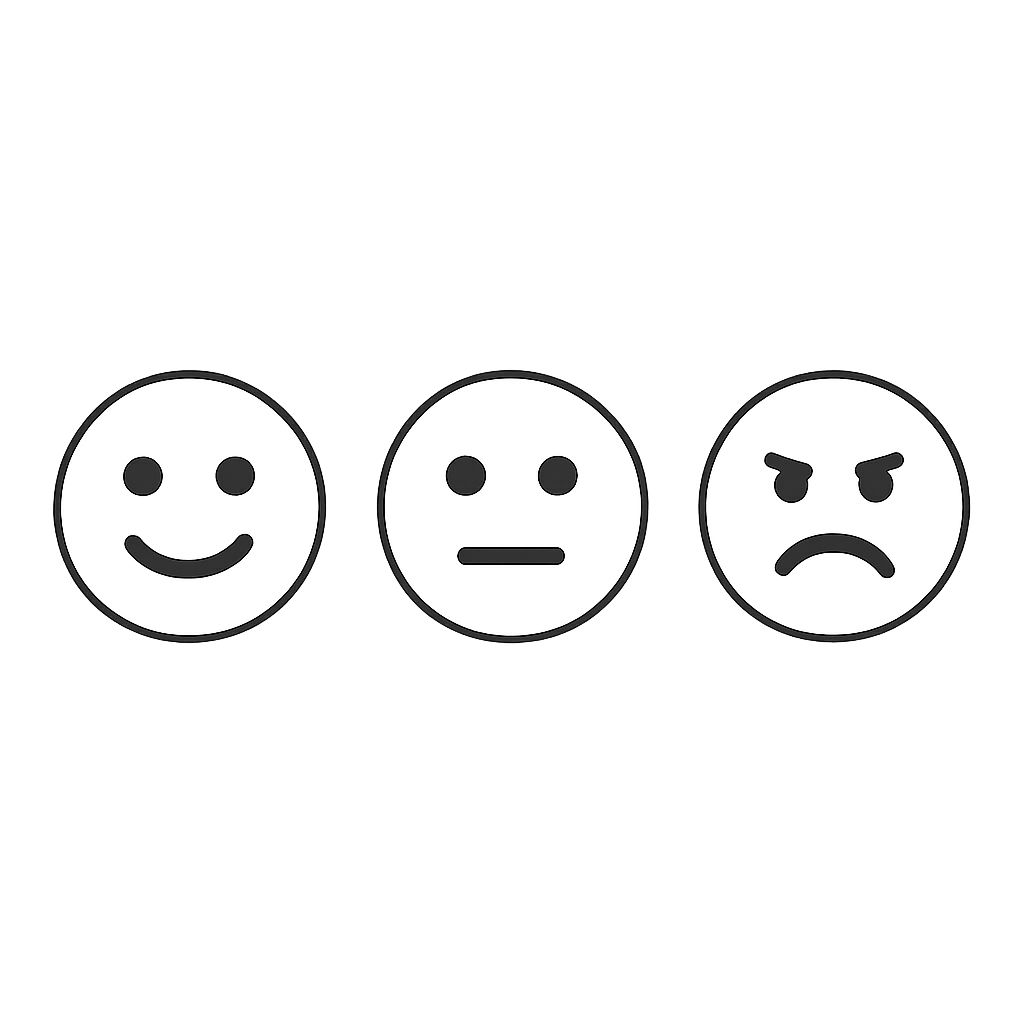 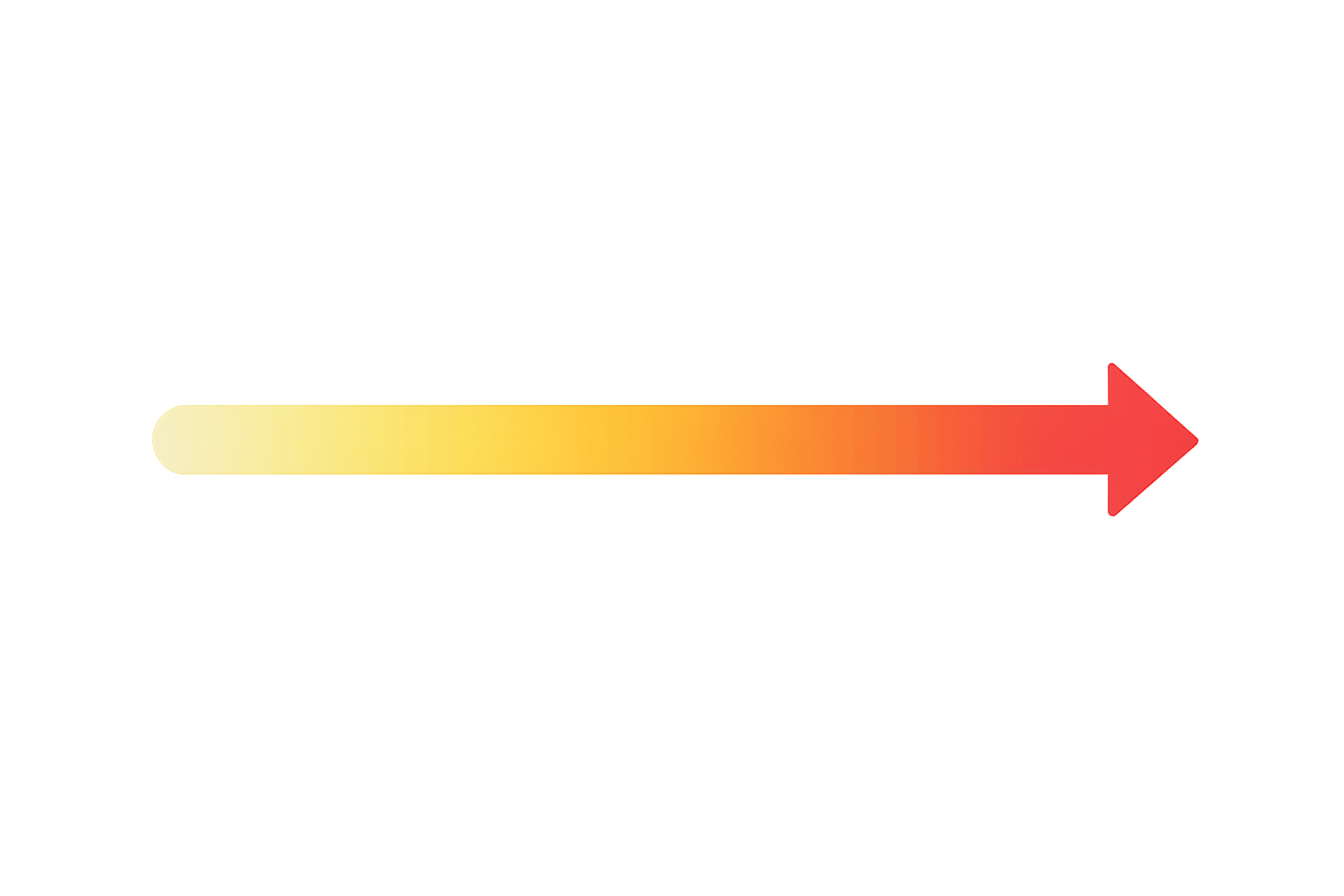 What is a Bias Scale?
TRAILS.scot
Learning Tasks
Reading Between and Behind the Lines: Using AI to understand the hidden messages in photos and pictures
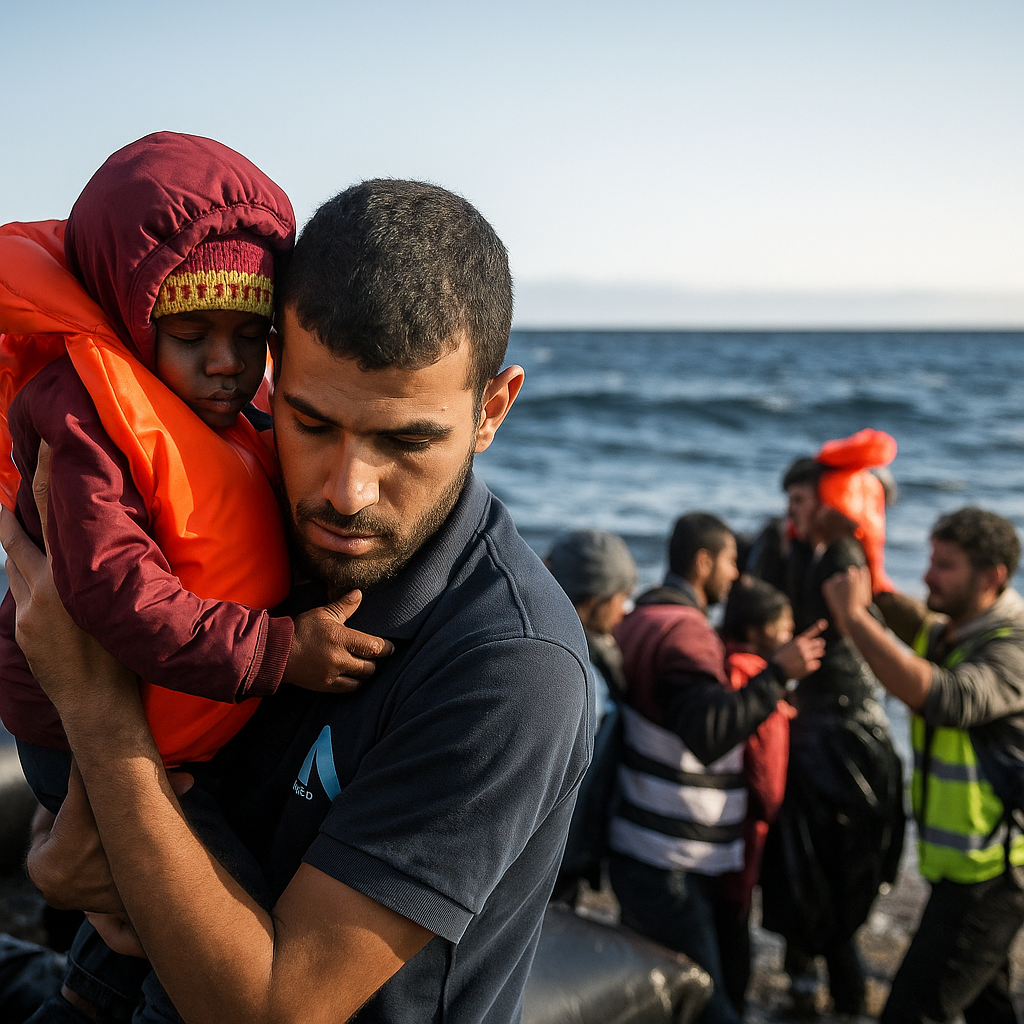 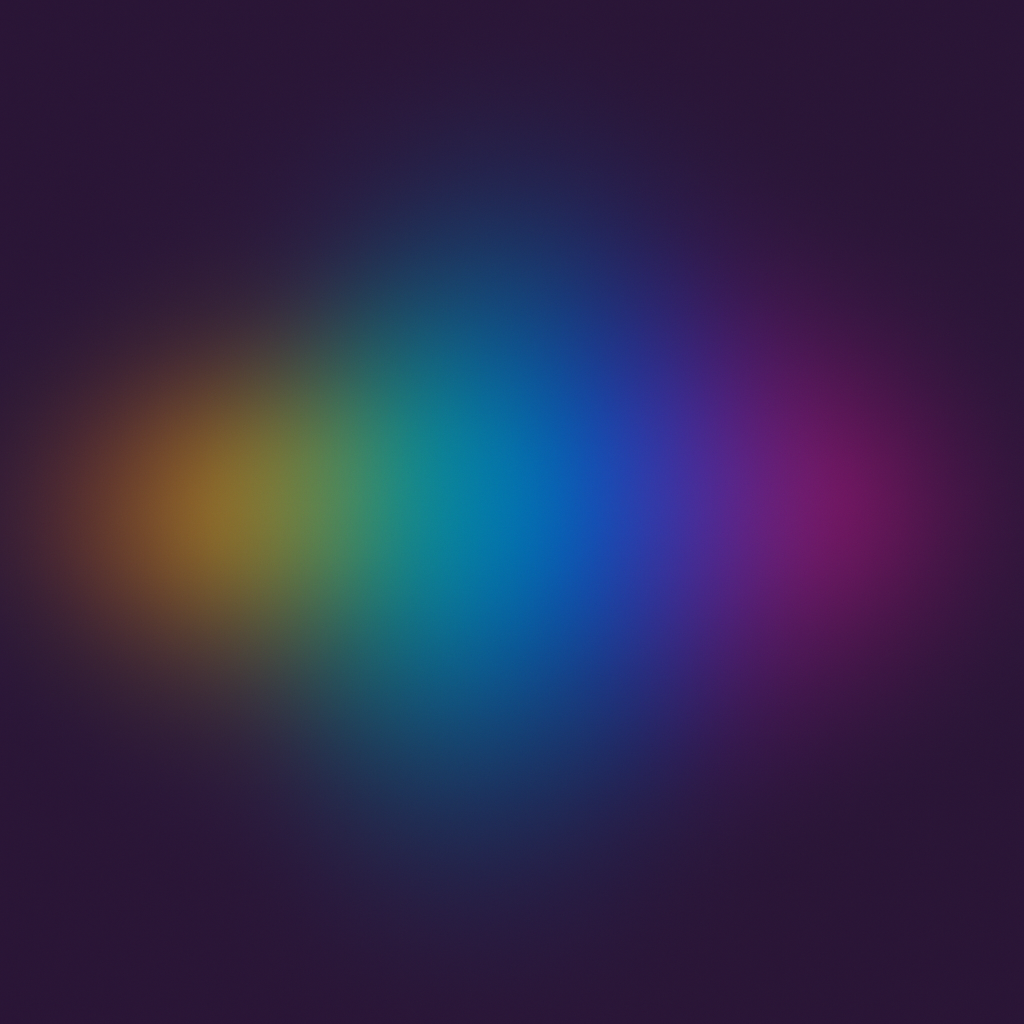 Bias Scale Practice
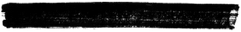 Picture 1
TRAILS.scot
Learning Task
Reading Between and Behind the Lines: Using AI to understand the hidden messages in photos and pictures
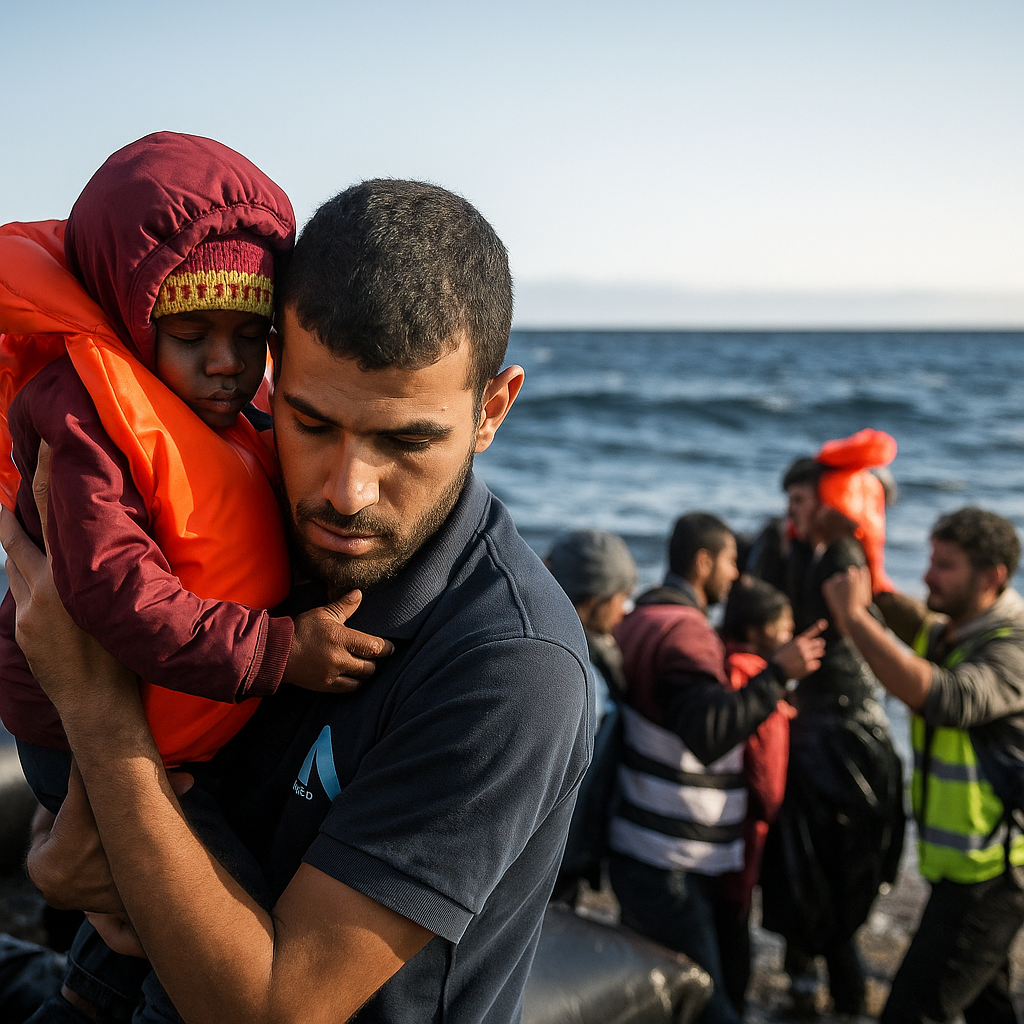 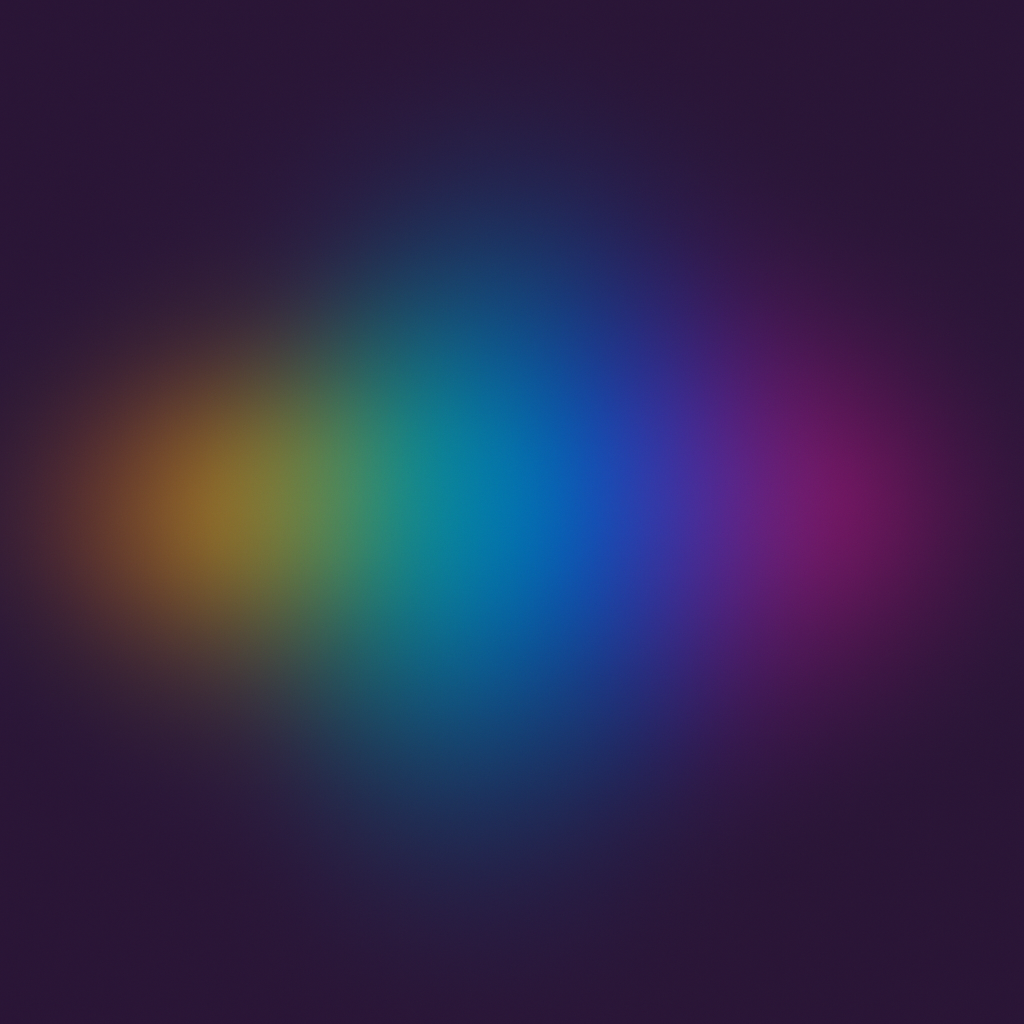 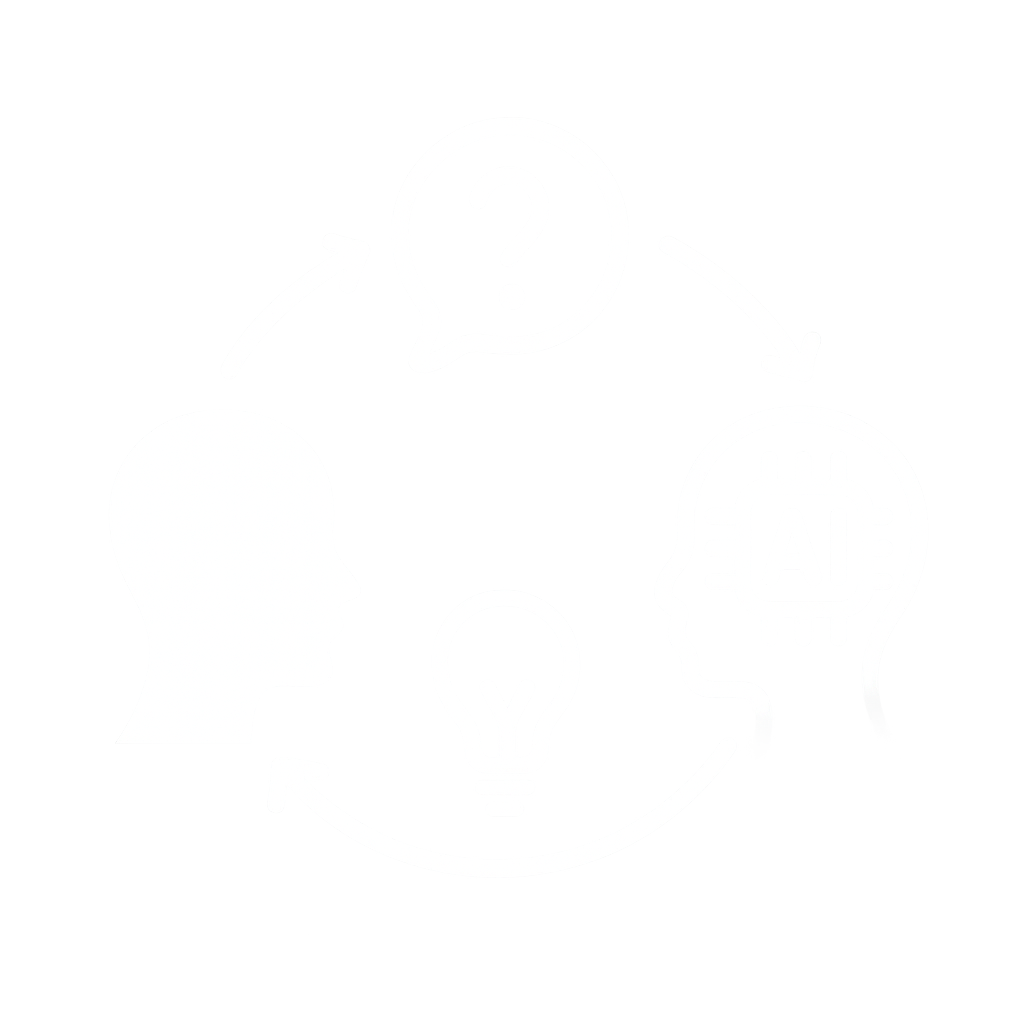 Ask AI
Ask AI
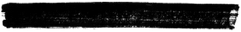 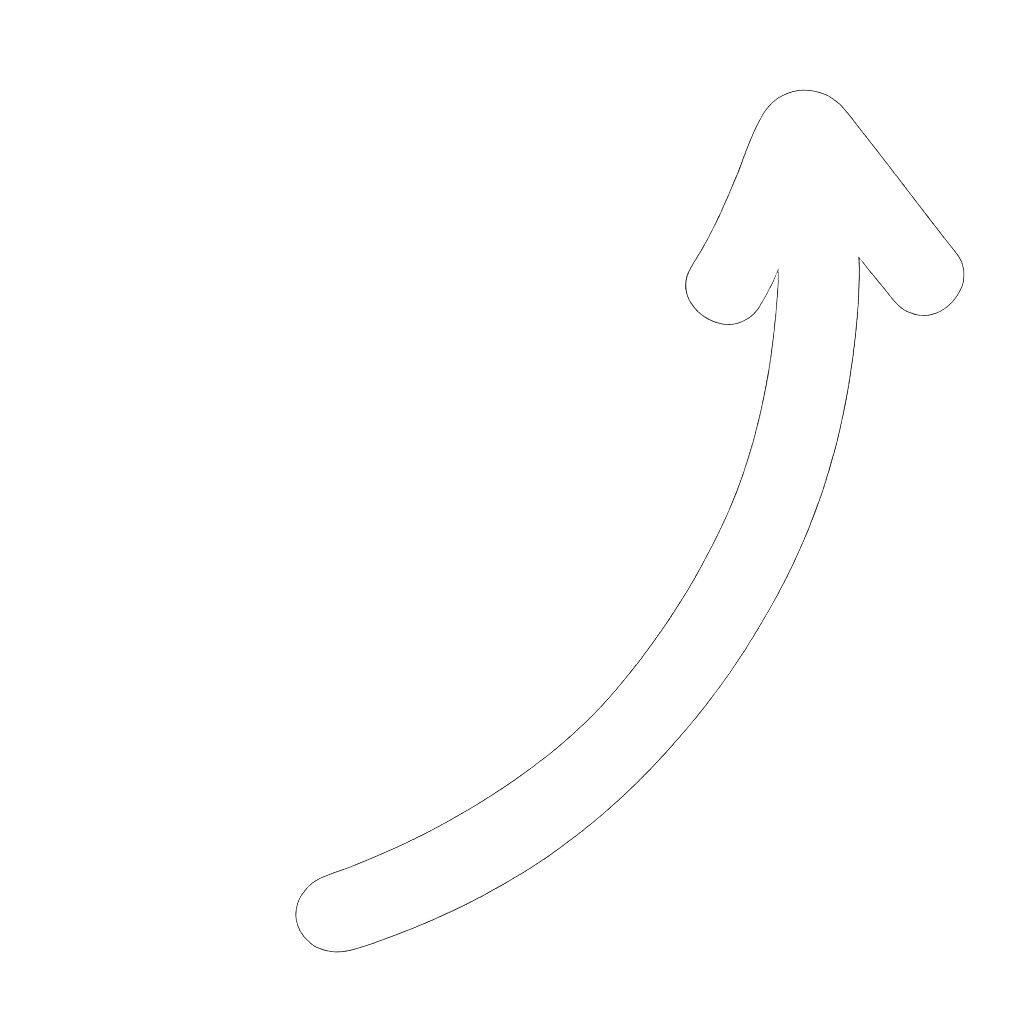 Upload this image to AI
Ask AI:	What do you think about when 	you look at this picture?
Compare AI’s answers to yours
Picture 1
TRAILS.scot
Learning Task
Reading Between and Behind the Lines: Using AI to understand the hidden messages in photos and pictures
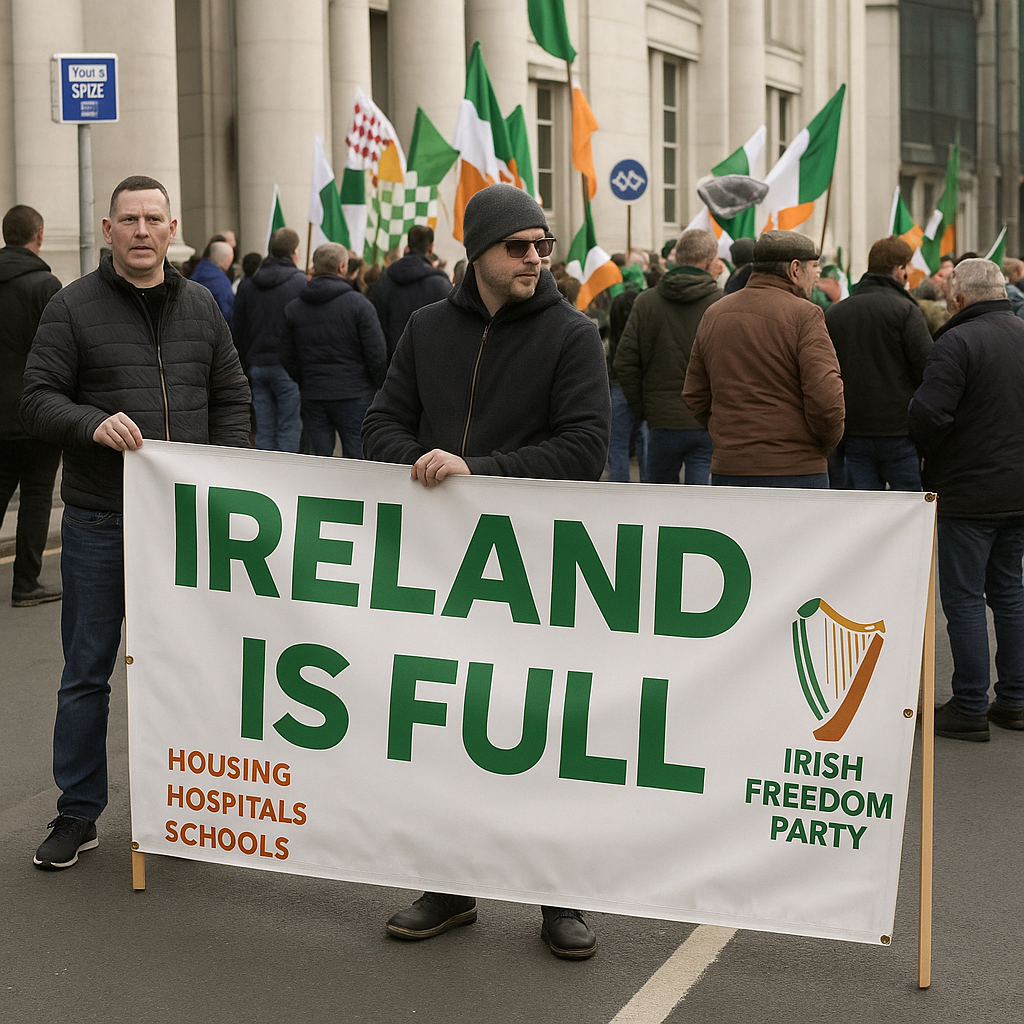 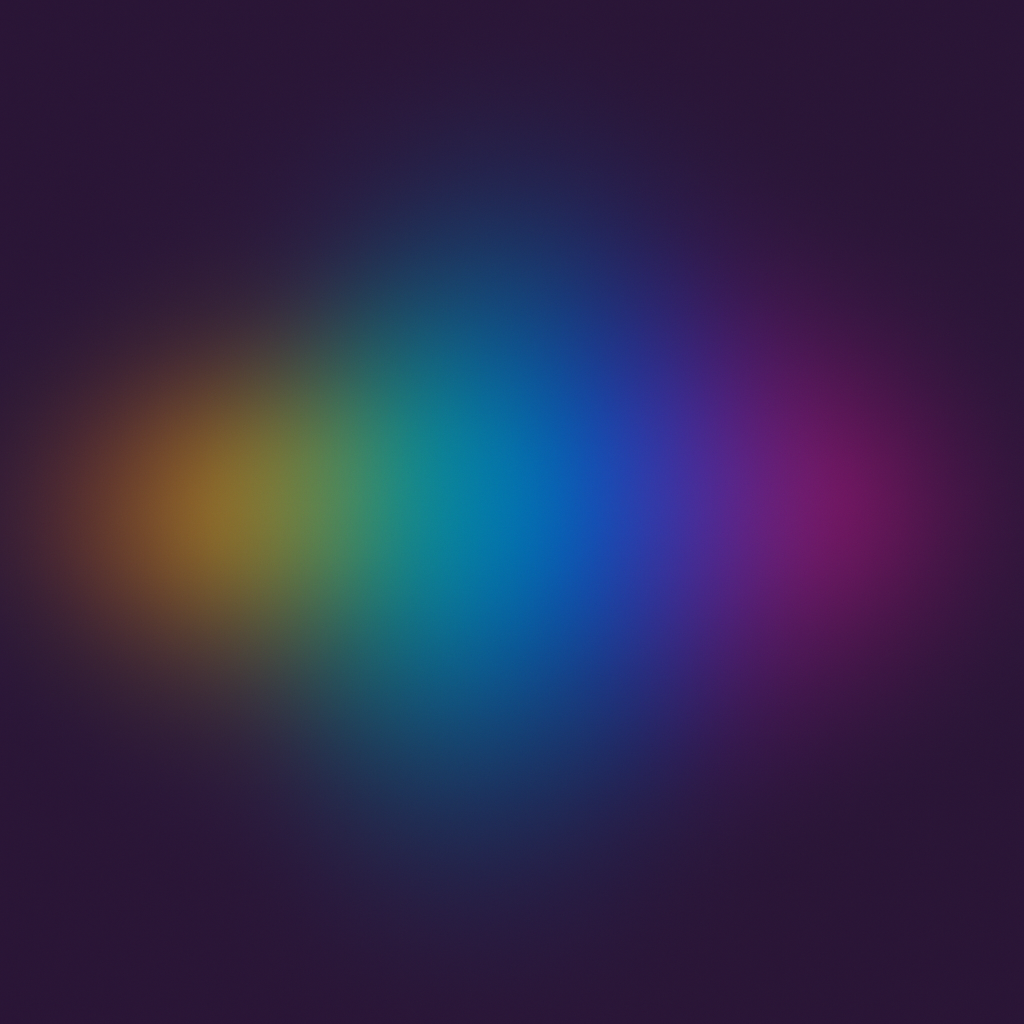 First Thoughts
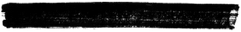 What do you see?
What do you think about when looking at this picture?
What do you think the people might be feeling?
How does the picture make you feel?
Picture 2
TRAILS.scot
Learning Task
Reading Between and Behind the Lines: Using AI to understand the hidden messages in photos and pictures
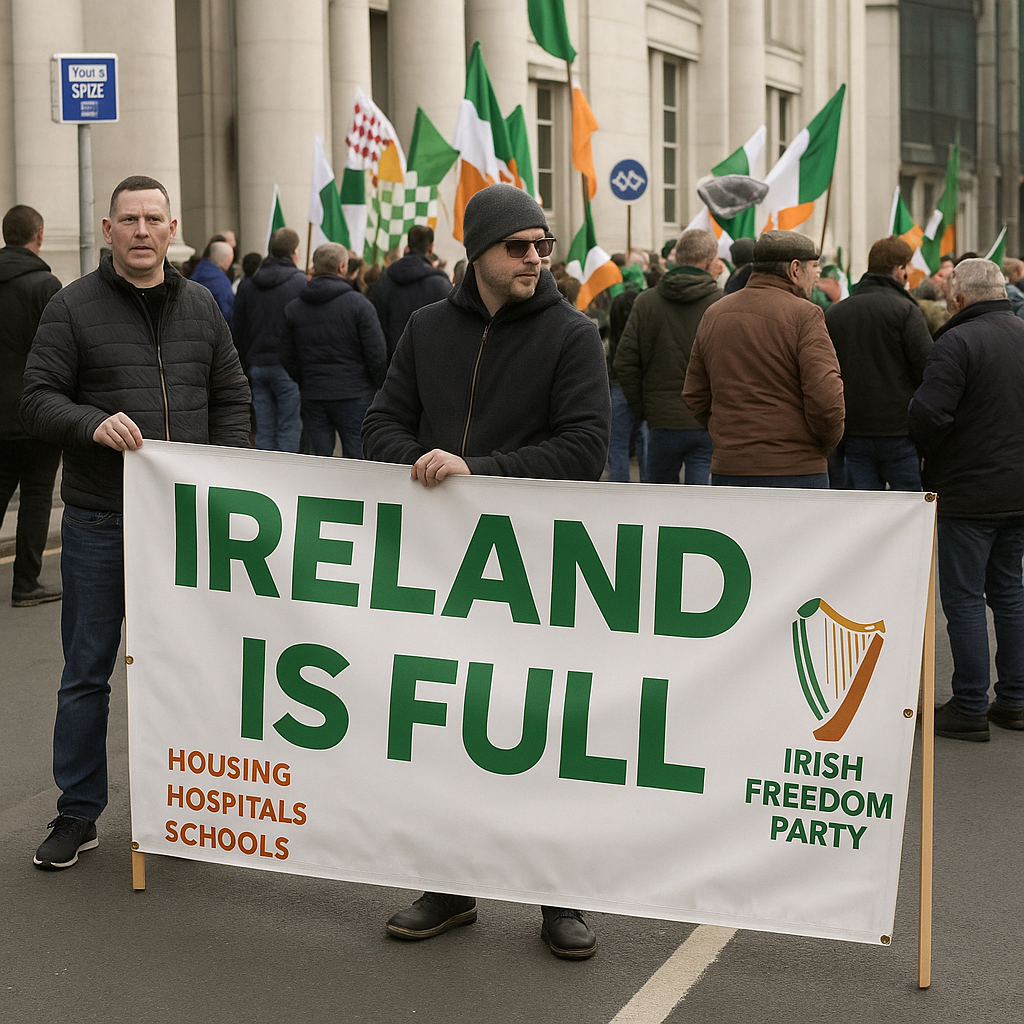 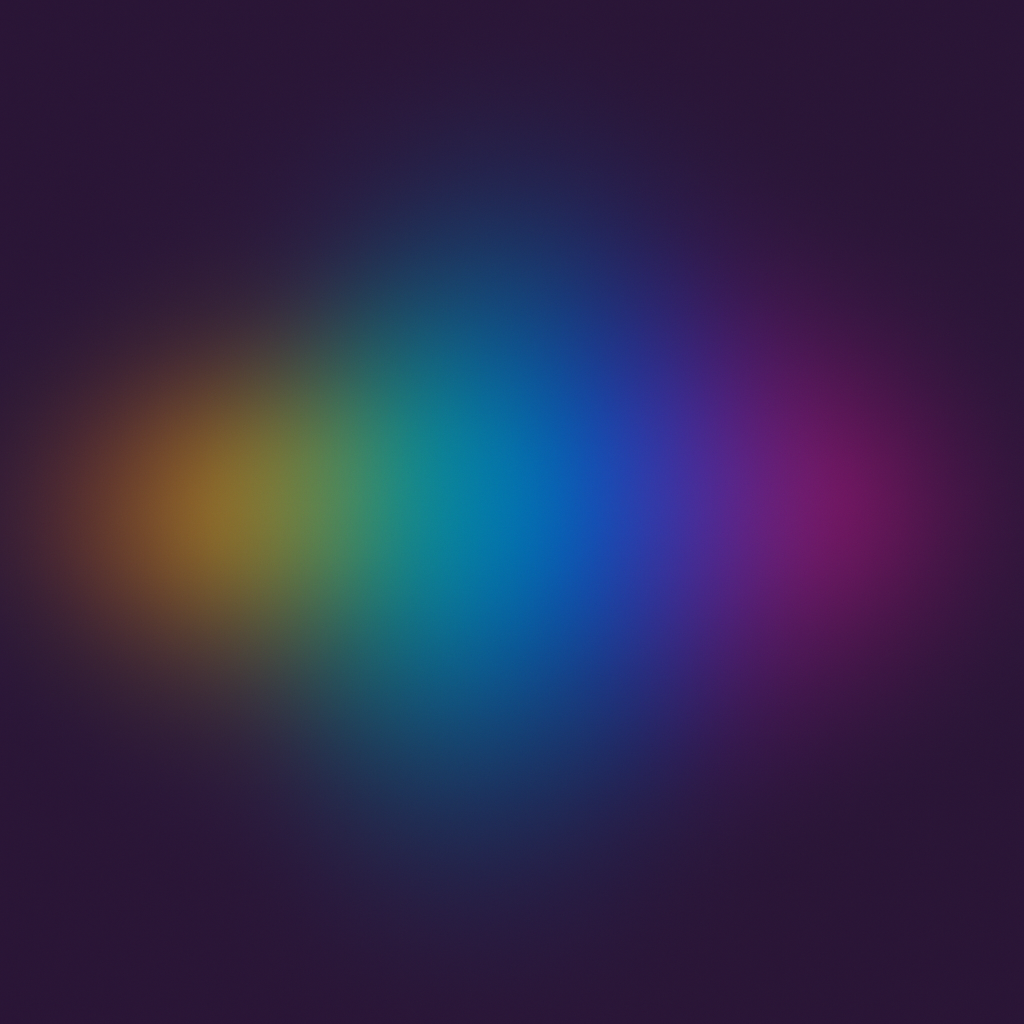 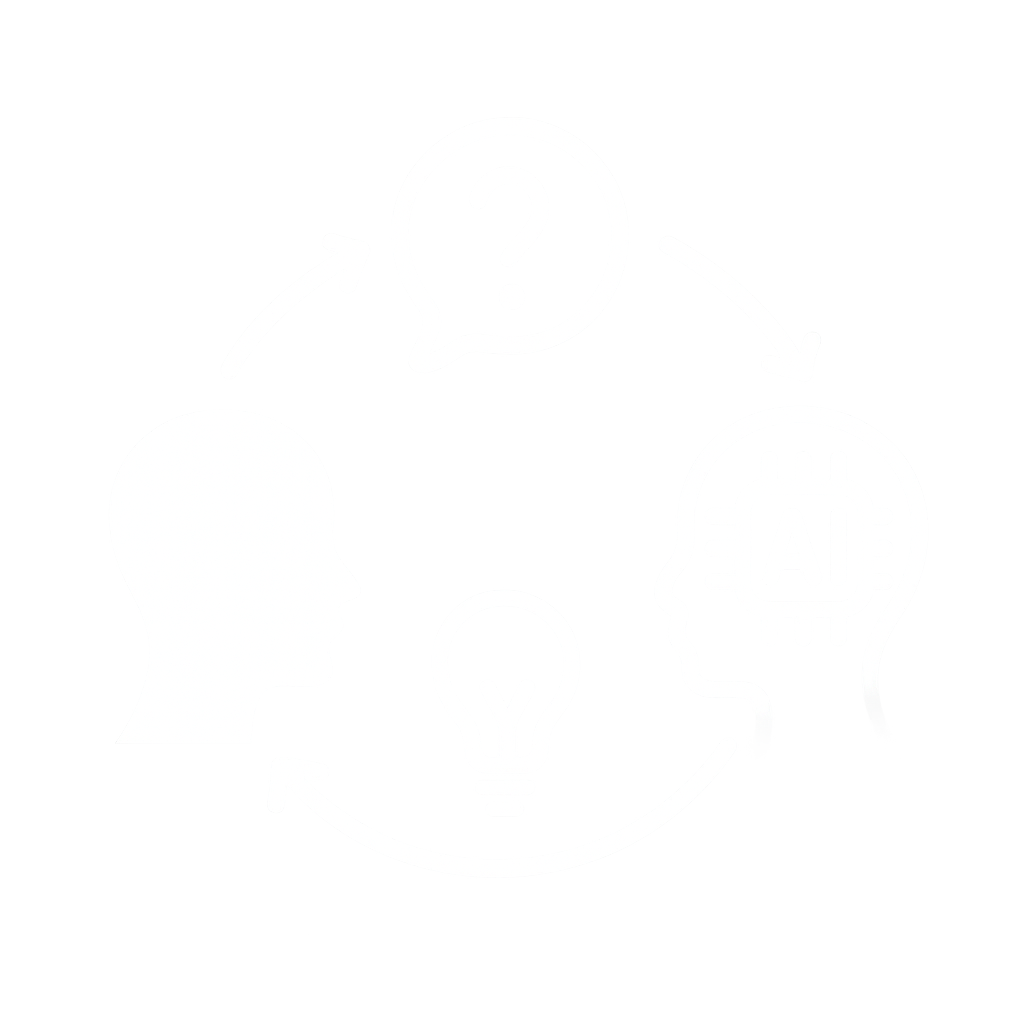 Ask AI
Ask AI
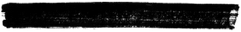 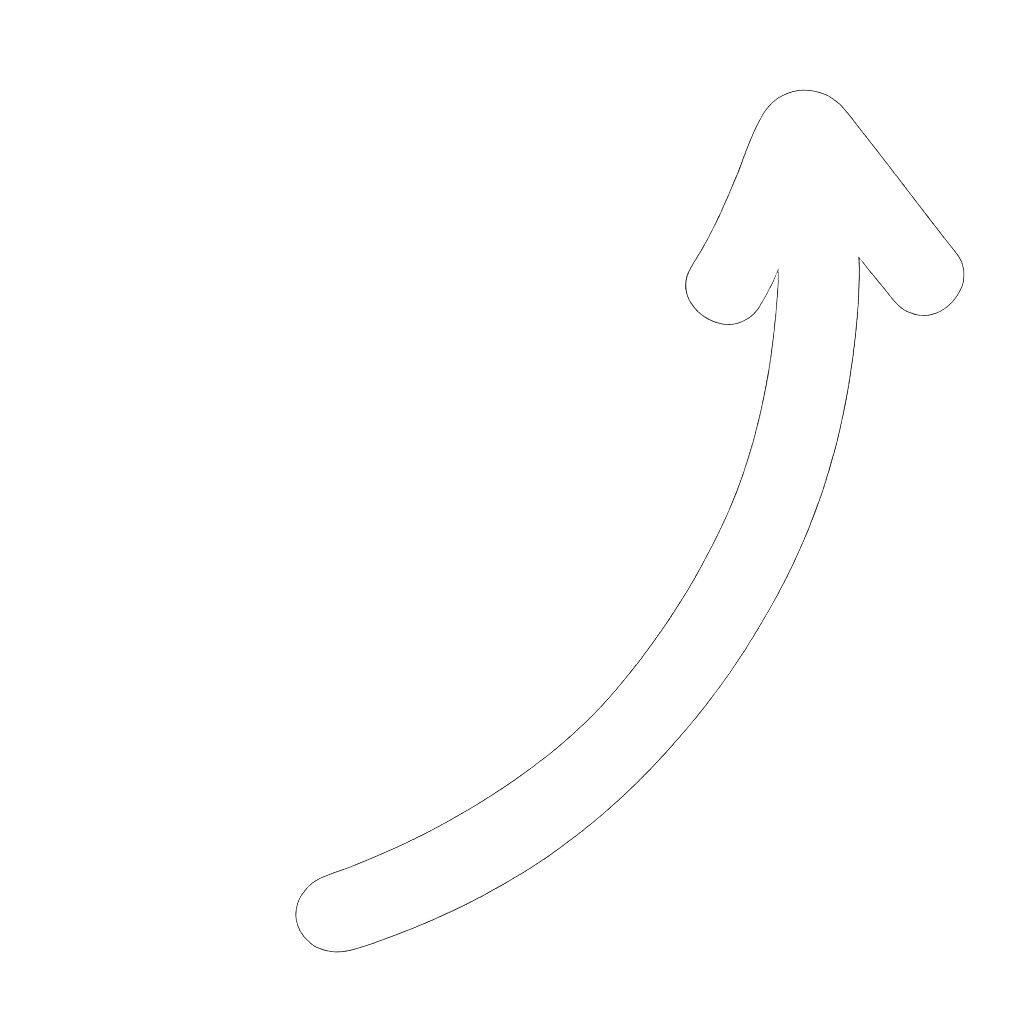 Upload this image to AI
Ask AI:	What do you think about when 	you look at this picture?
Compare AI’s answers to yours
Picture 2
TRAILS.scot
Learning Task
Reading Between and Behind the Lines: Using AI to understand the hidden messages in photos and pictures
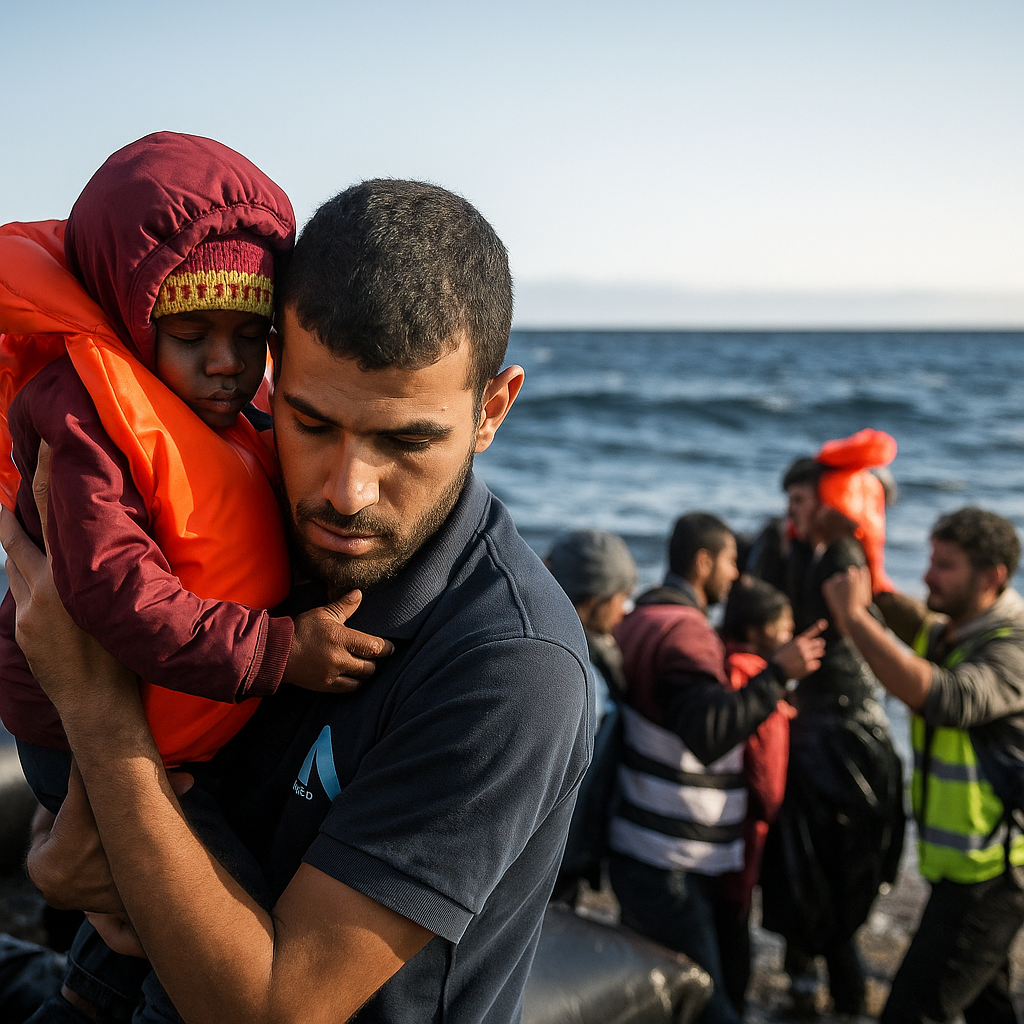 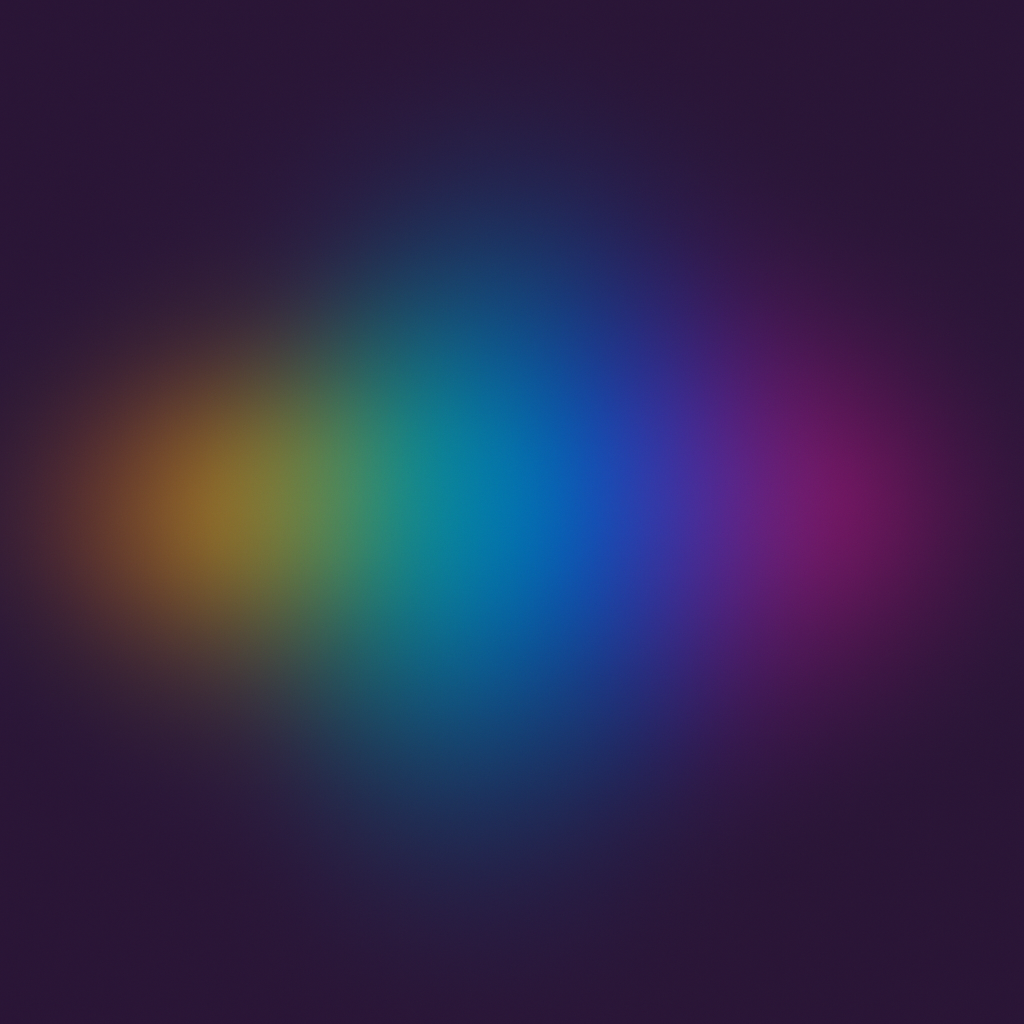 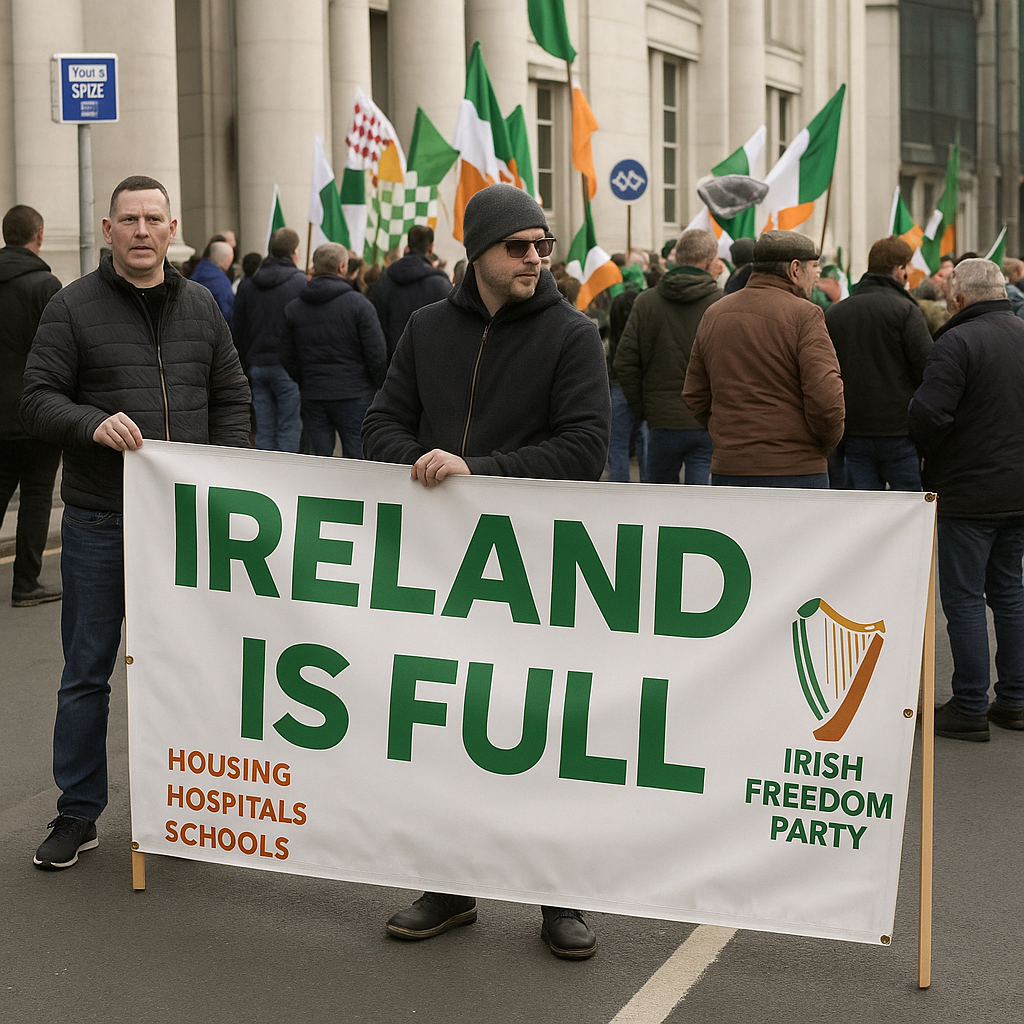 Checking for Bias in AI Answers
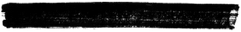 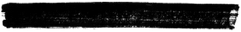 TRAILS.scot
Learning Task
Reading Between and Behind the Lines: Using AI to understand the hidden messages in photos and pictures
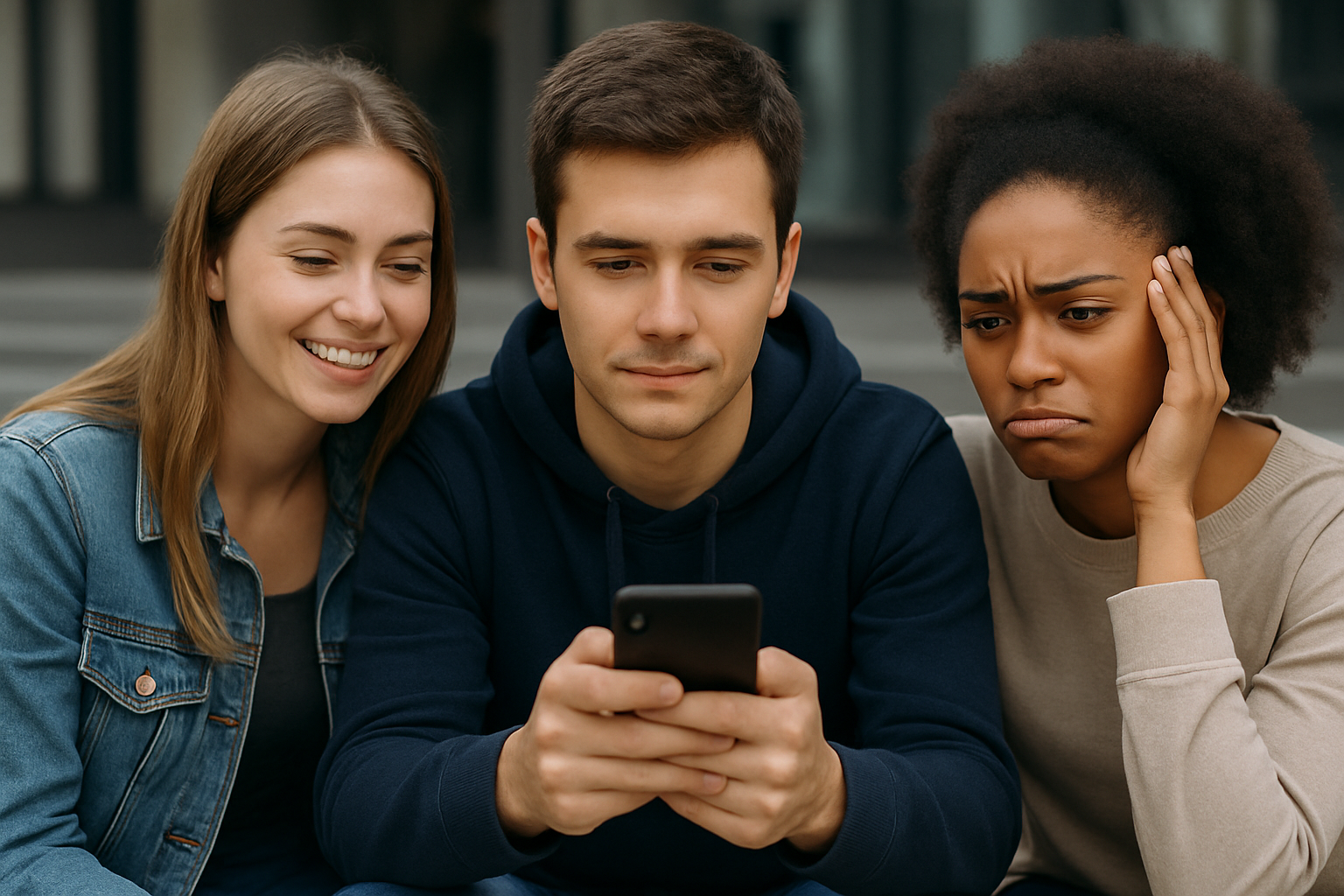 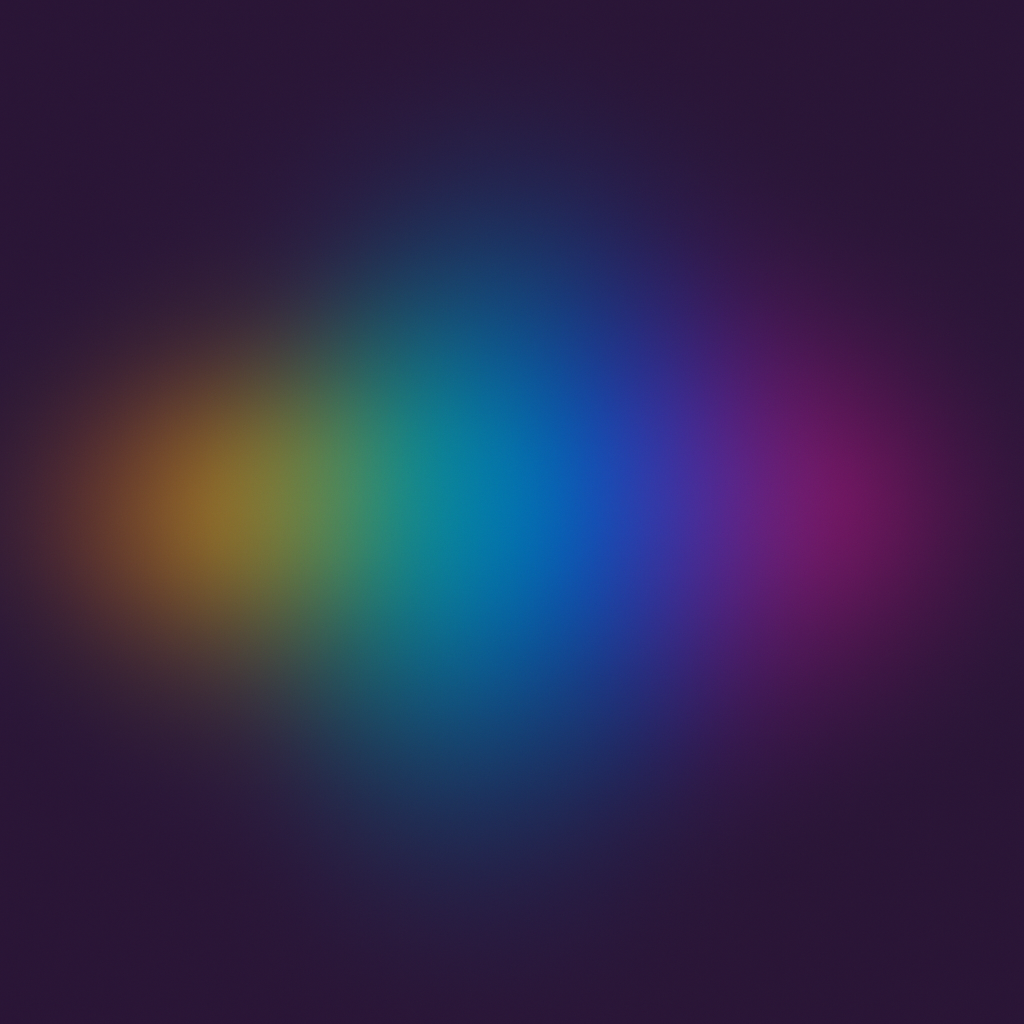 Reflect
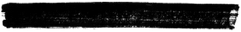 02
03
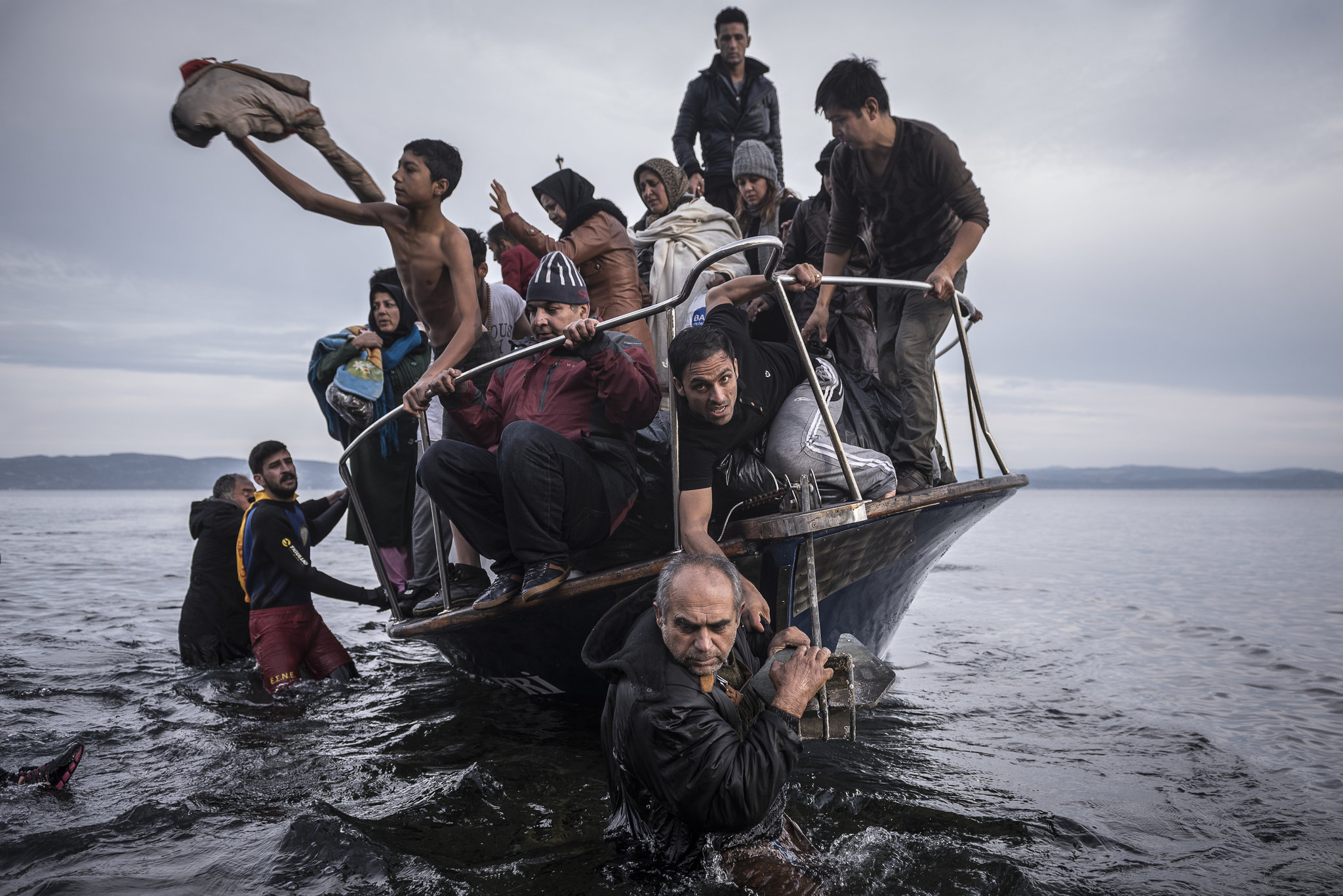 04
TRAILS.scot
Plenary
Reading Between and Behind the Lines: Using AI to understand the hidden messages in photos and pictures
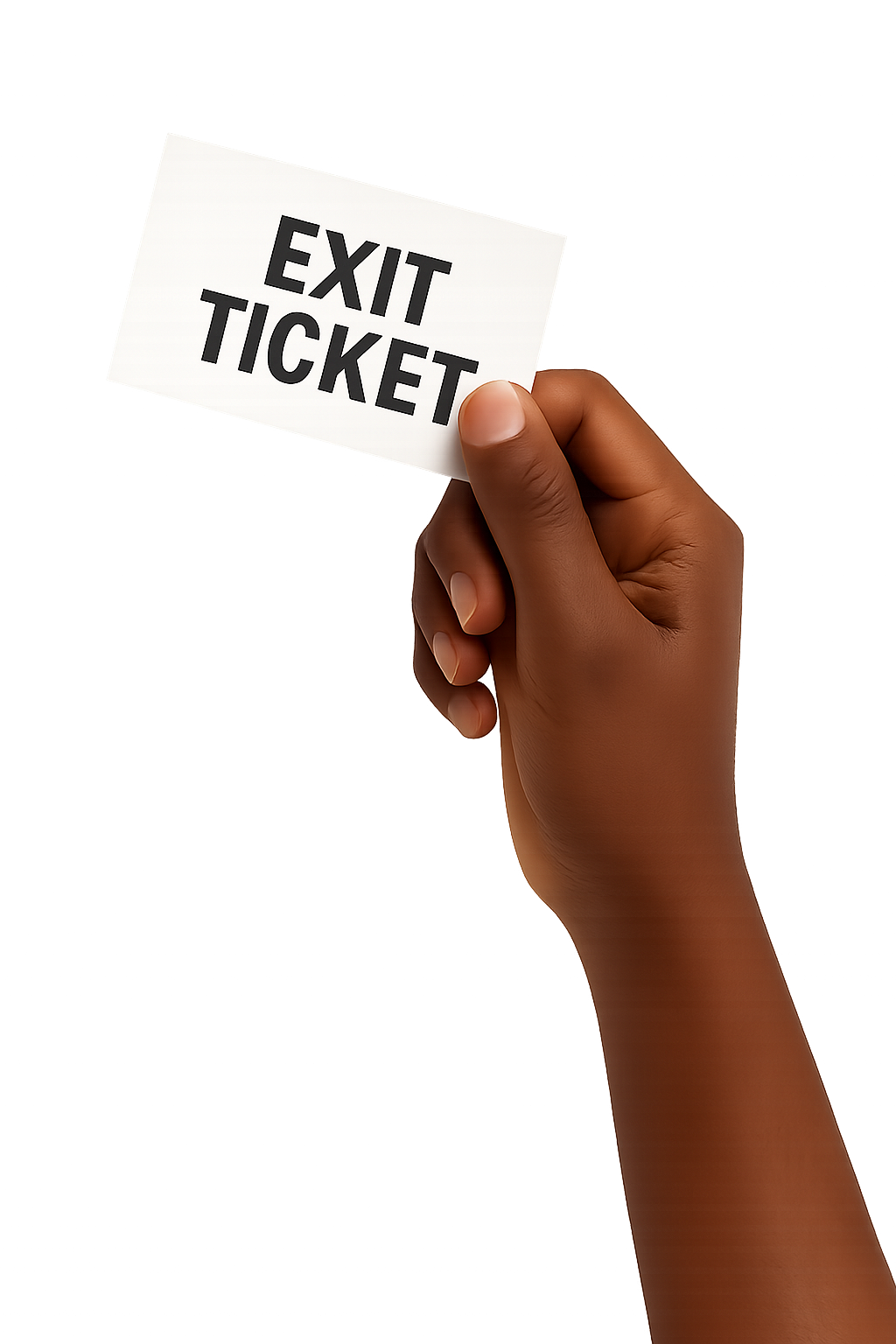 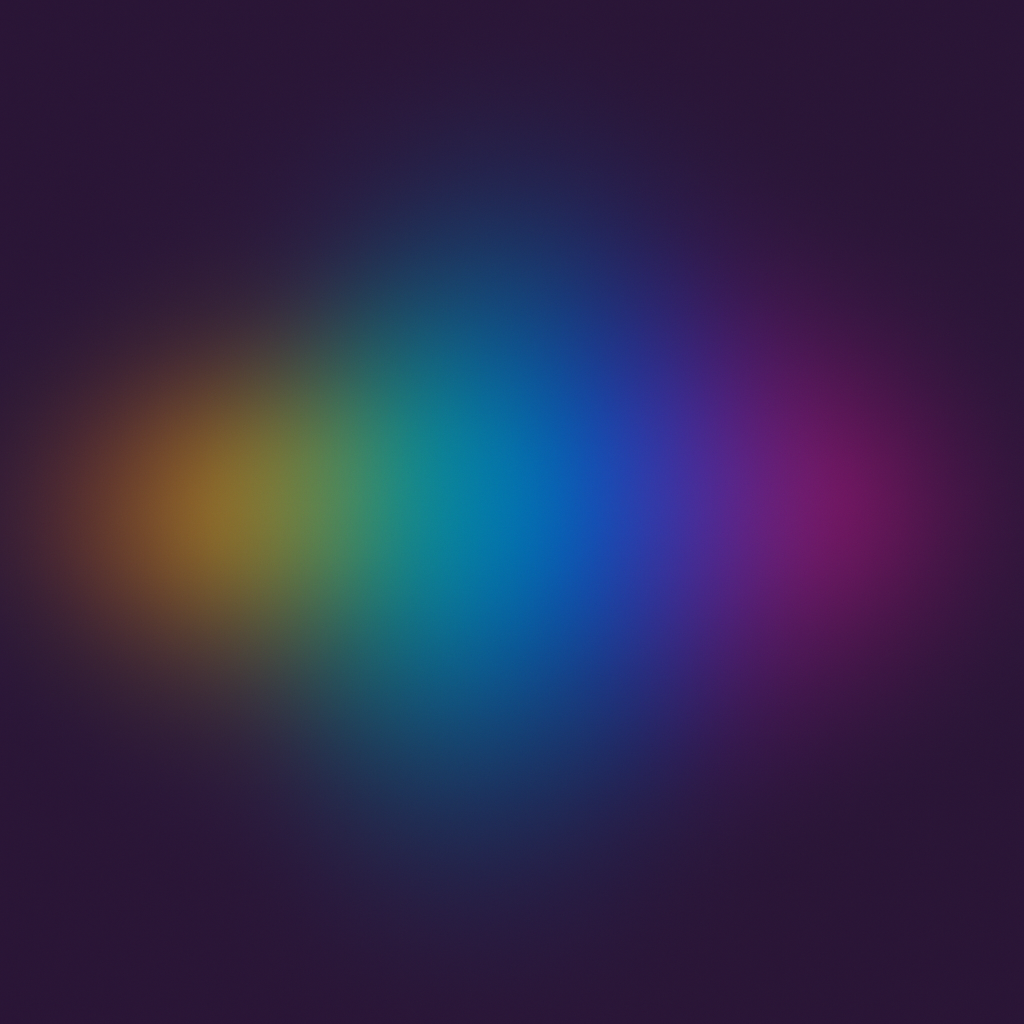 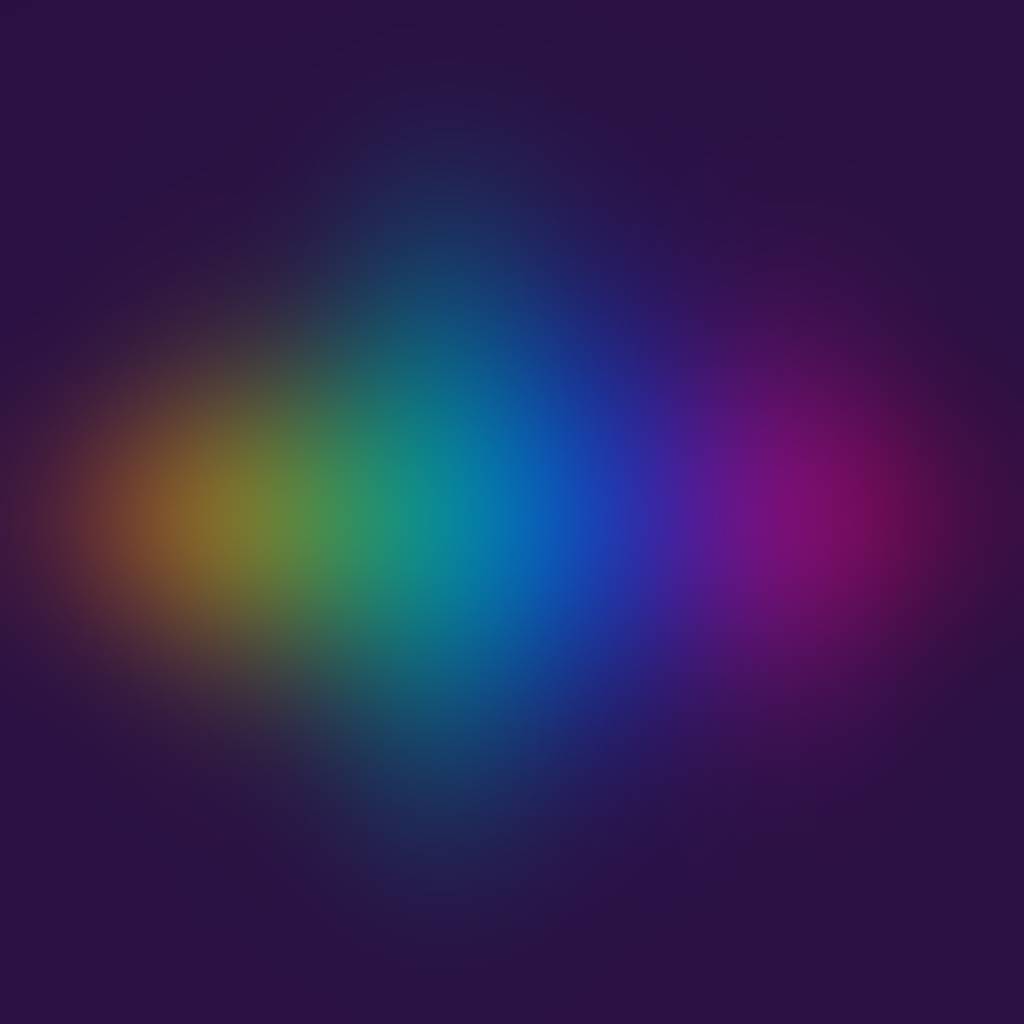 Final Thoughts
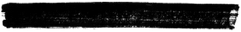 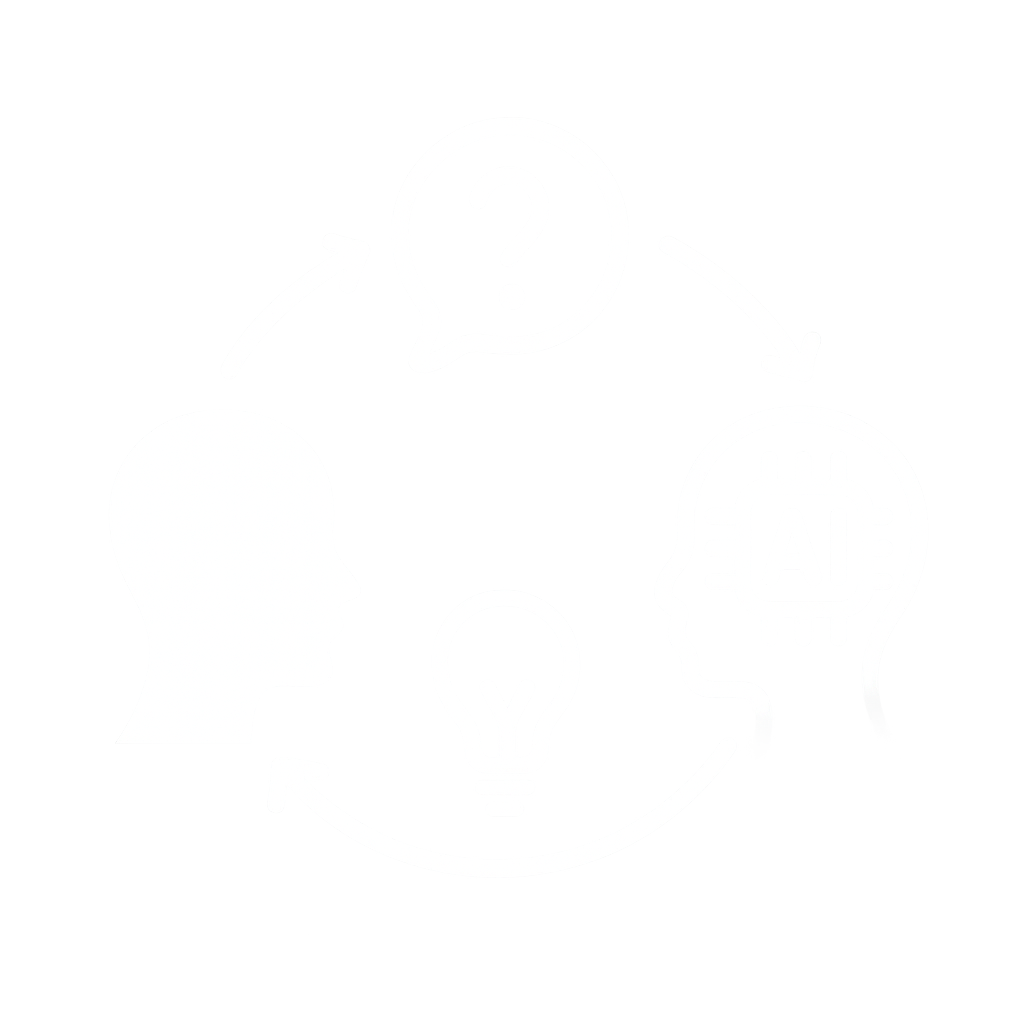 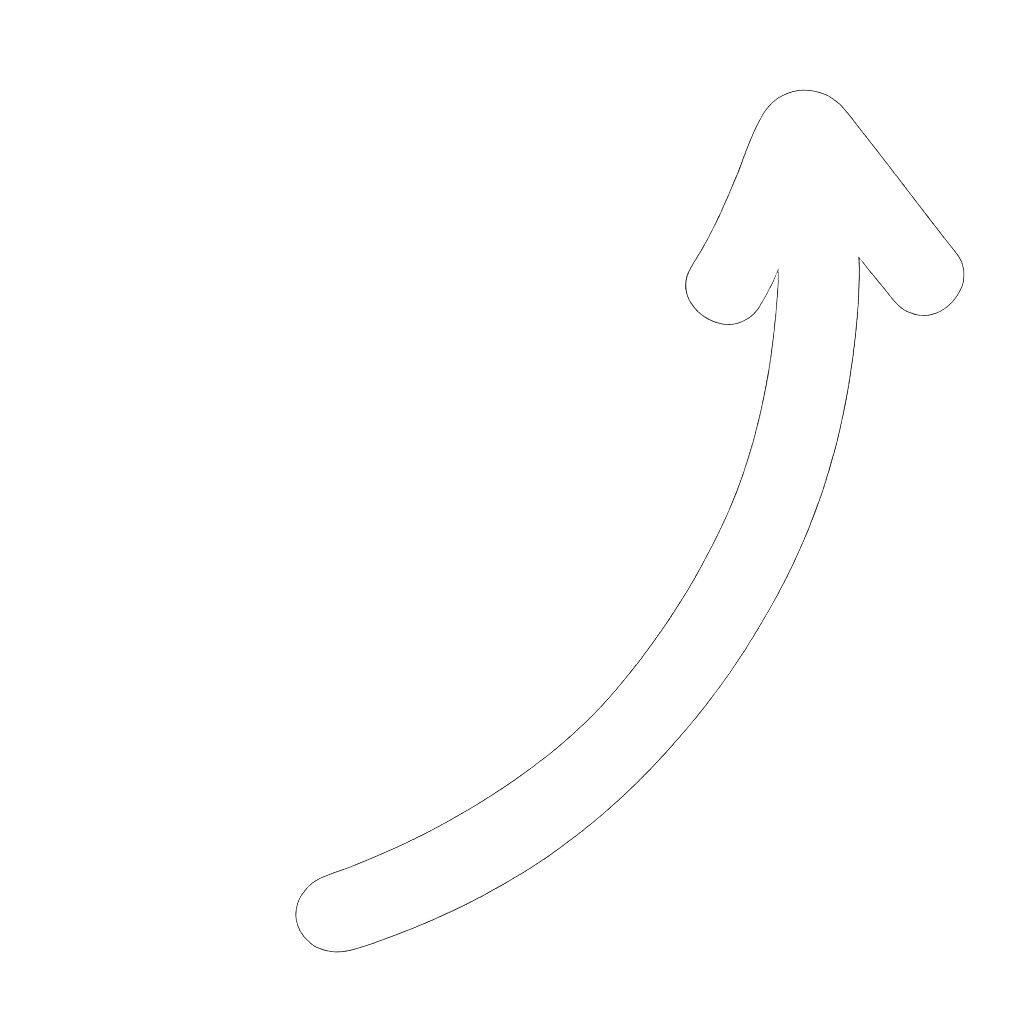 Was using AI as a thinking partner helpful?
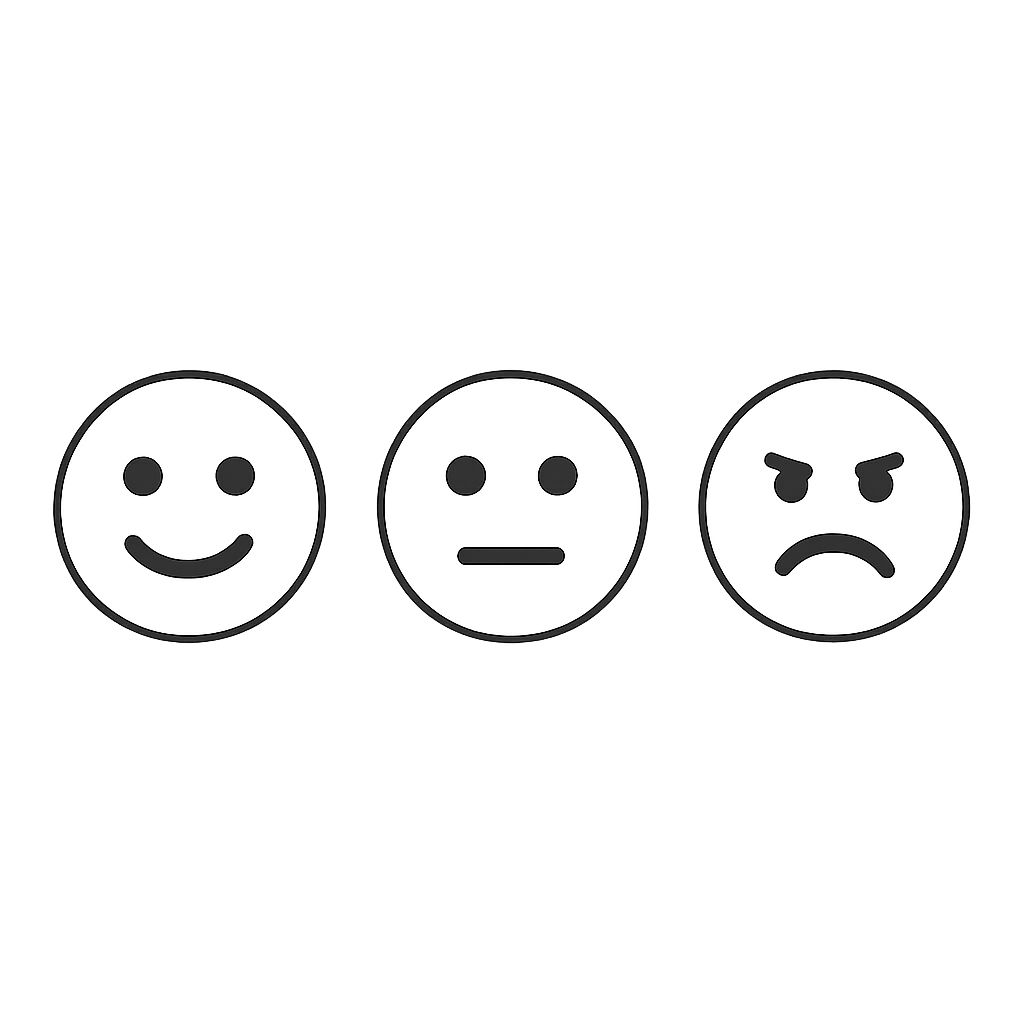 TRAILS.scot
End of Lesson Reflection